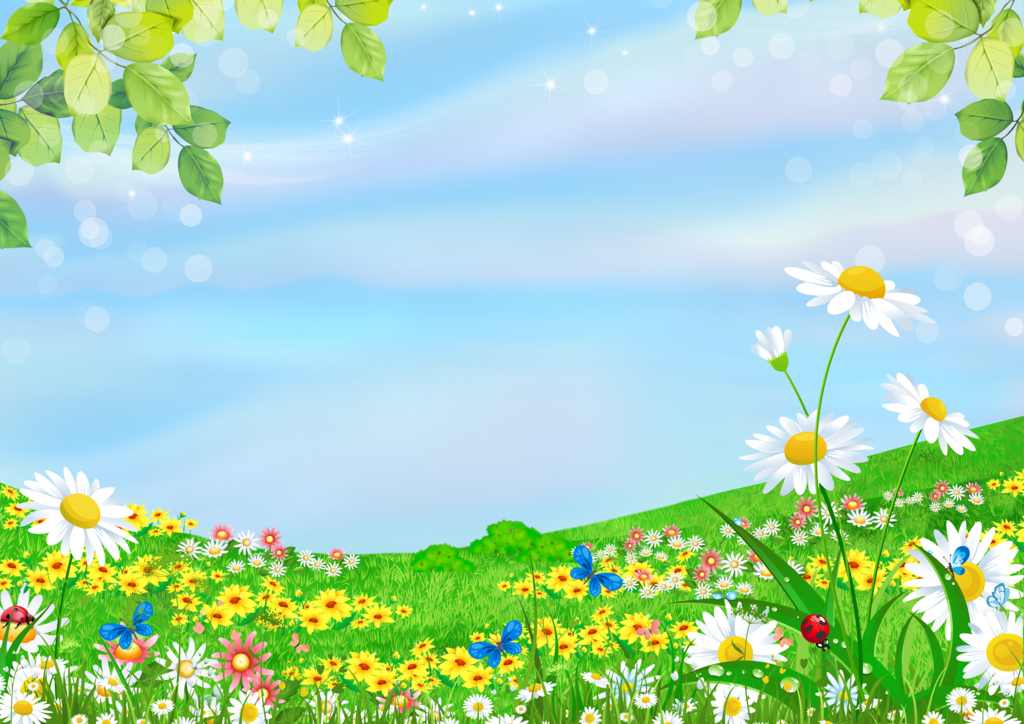 Муниципальное дошкольное образовательное учреждение«Детский сад № 22»
Лето- жаркая пора,
Светит солнышко сутра,
Даже если дождь пройдет-
Вокруг сияет все, поет!
Подготовили воспитатели:
Шевякова С.А.
Розанова И.В.
г. Ярославль
2017
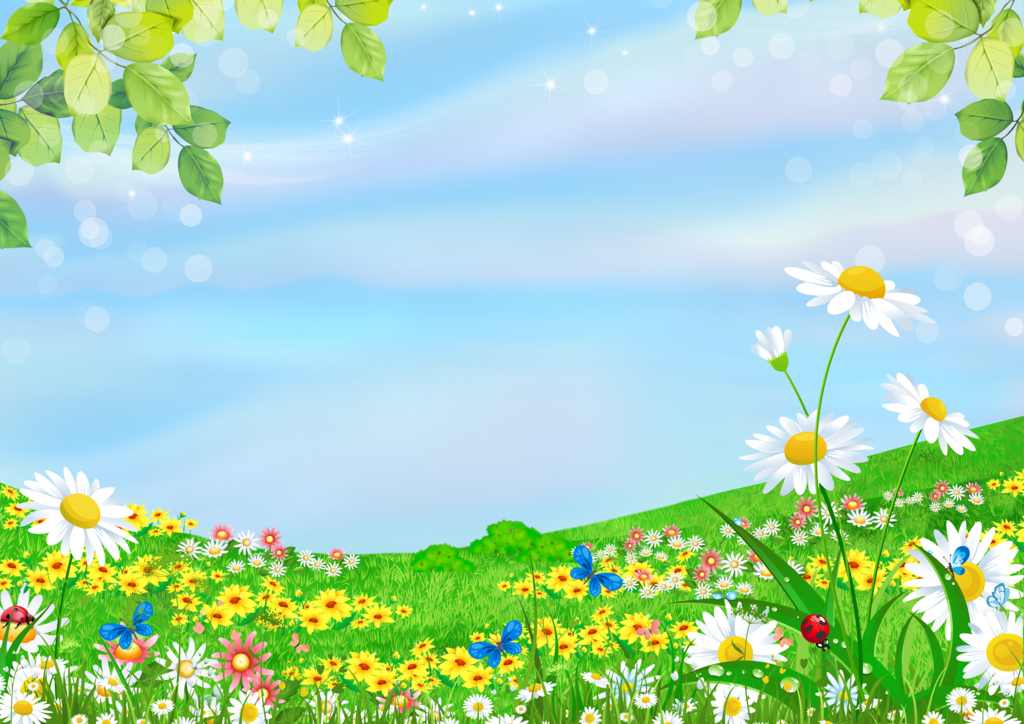 Научите детей творить, чтобы они не вытворяли.
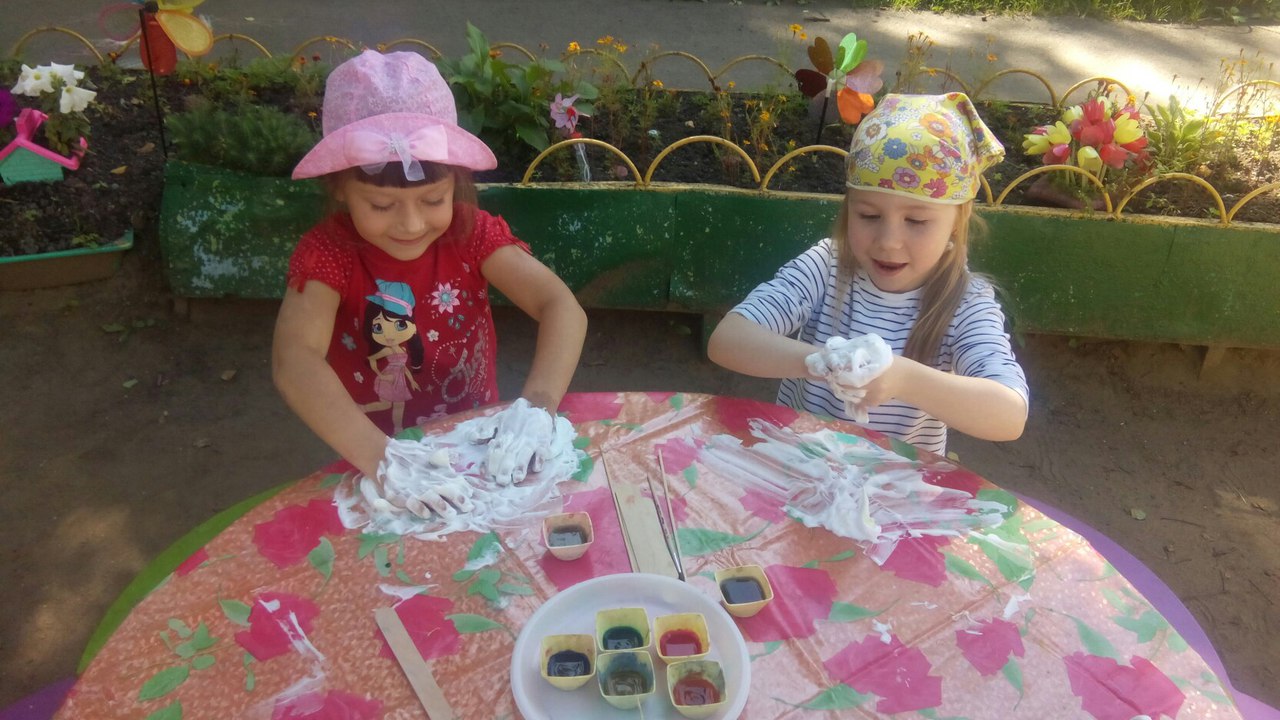 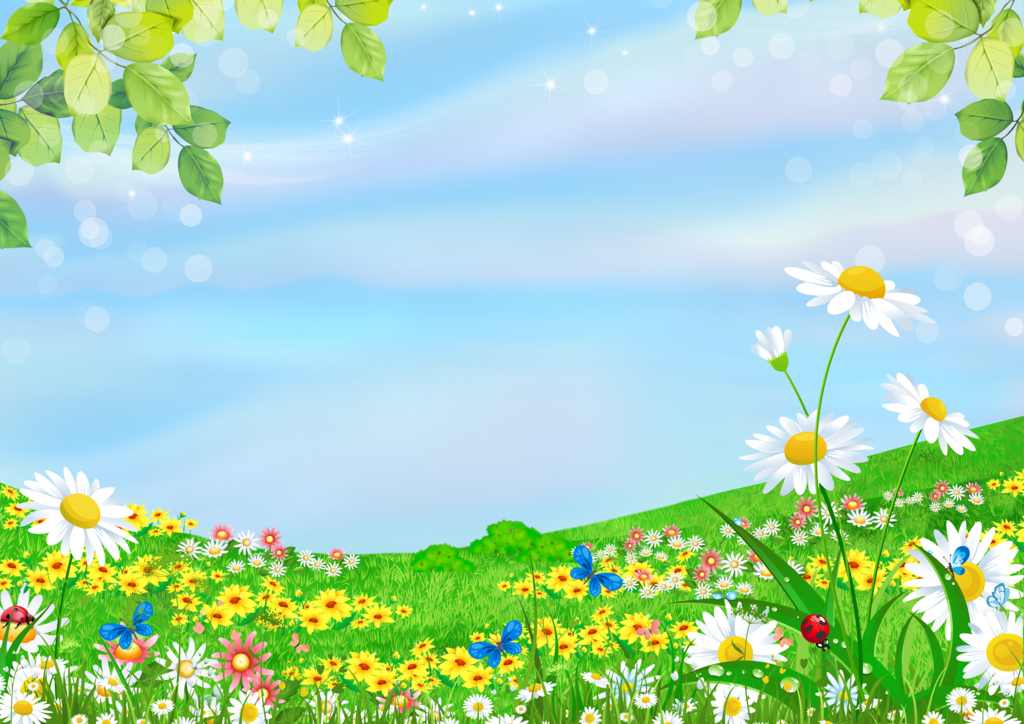 Лучшие подружки…
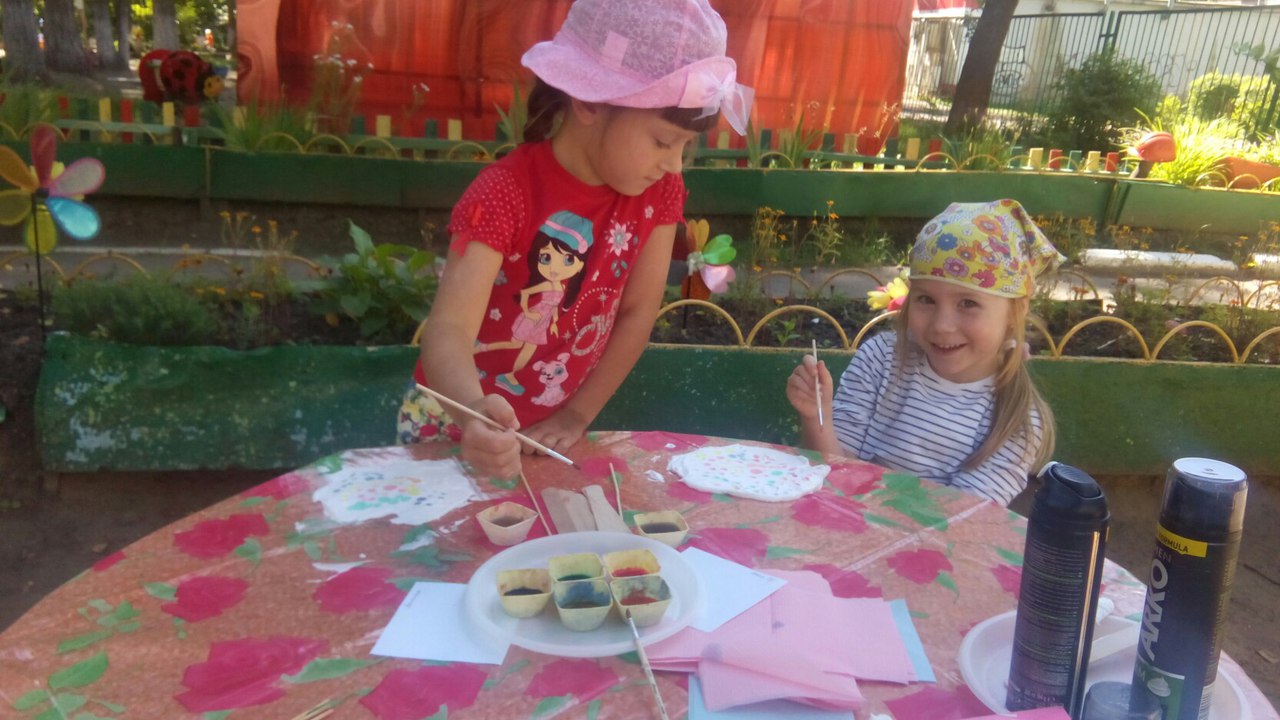 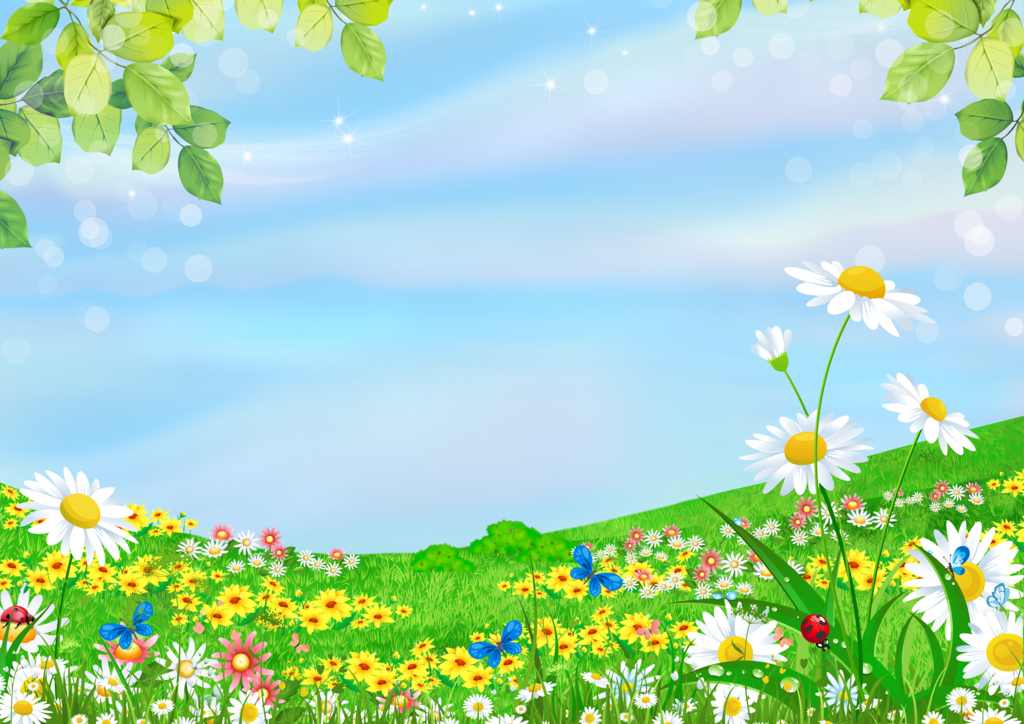 Братья Сугоровы
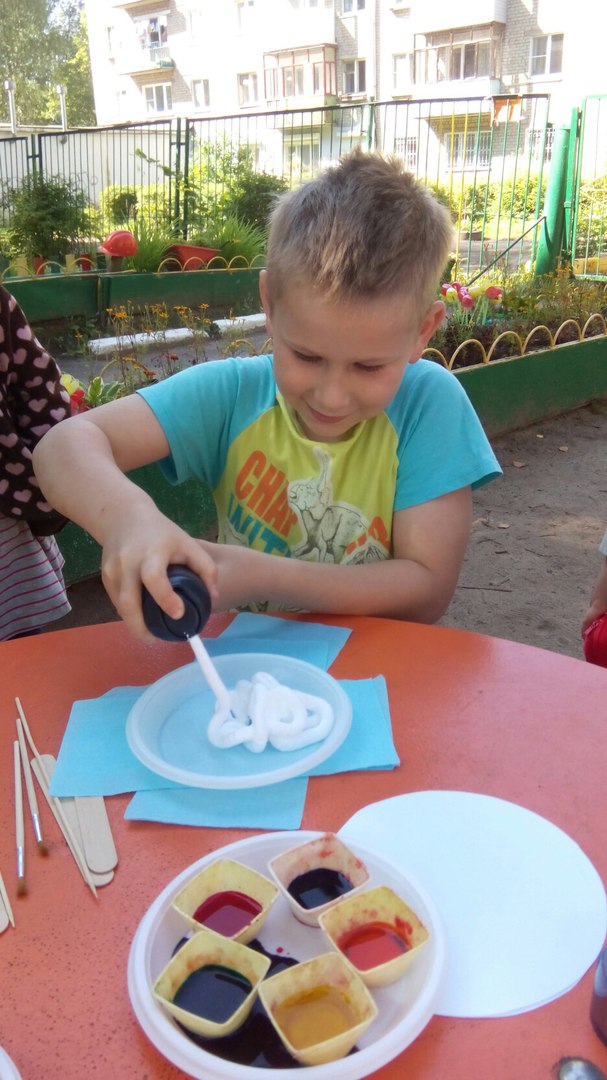 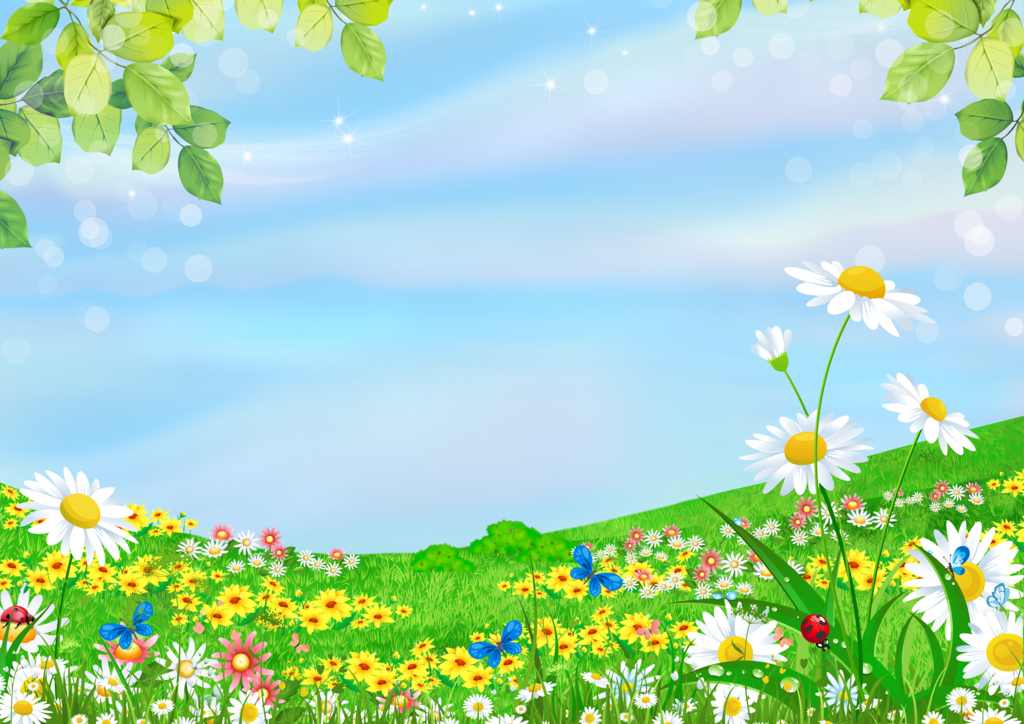 Я рисую лето- а какого оно цвета?...
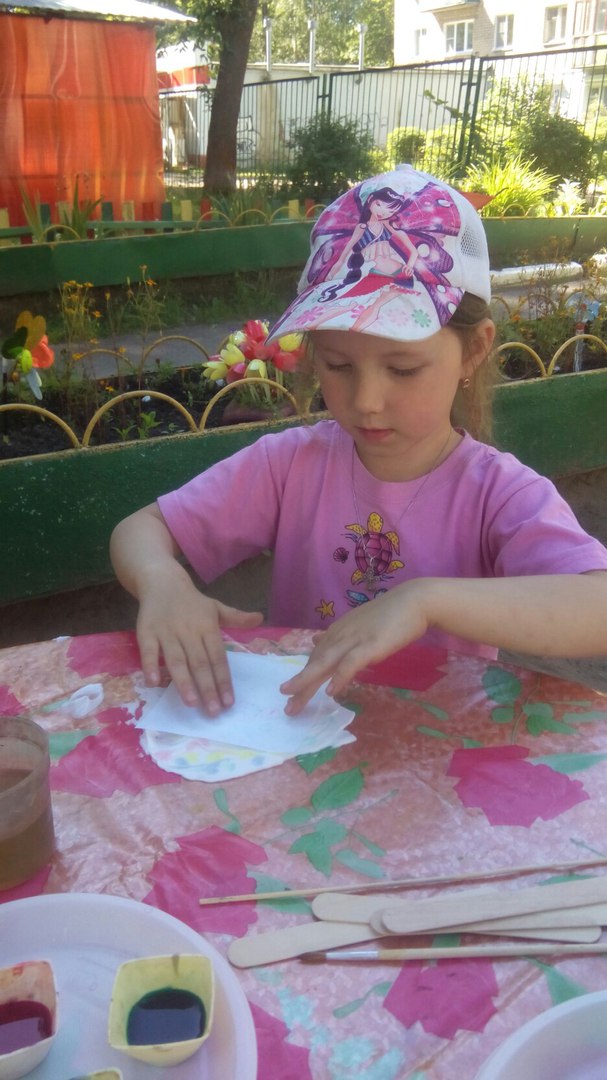 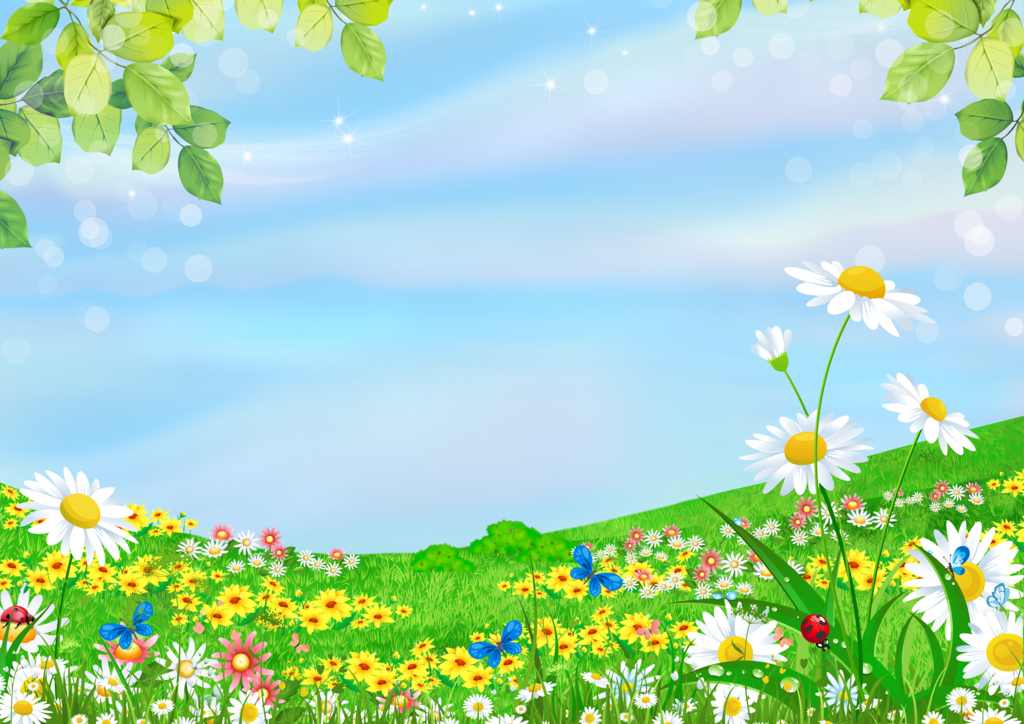 Мы рисуем на бумаге  лето, море, сказку…
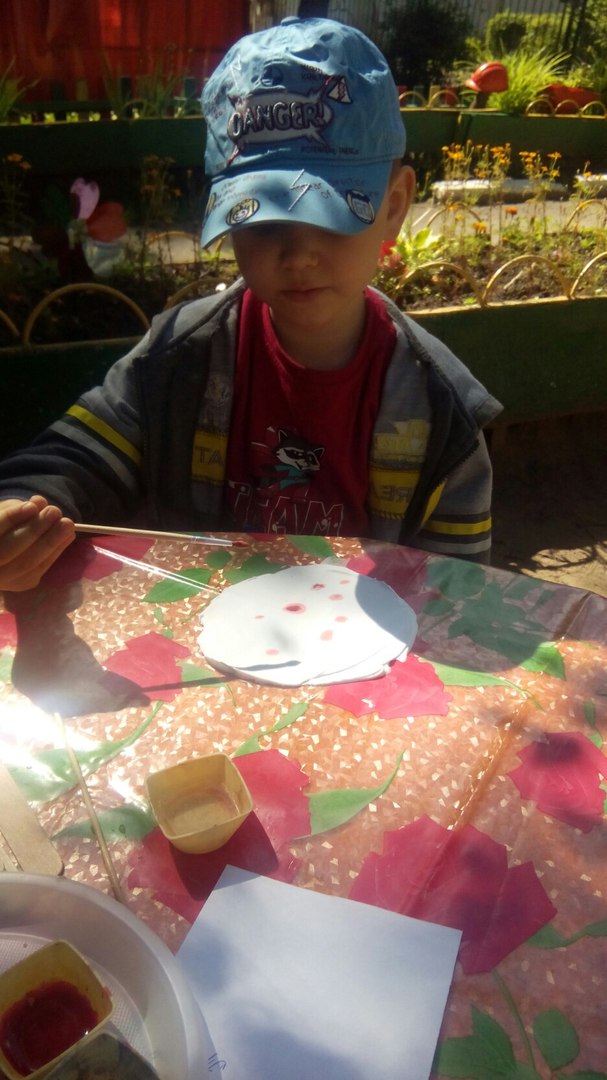 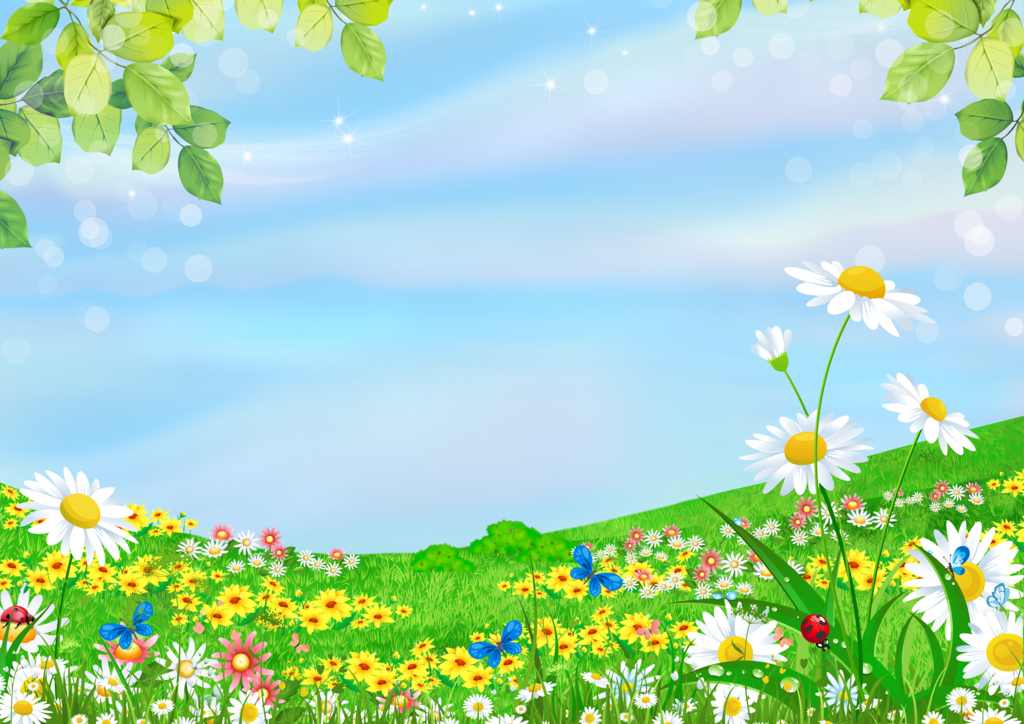 Осваиваем новую технику рисования- 
рисование на пене для бритья (Эбру)
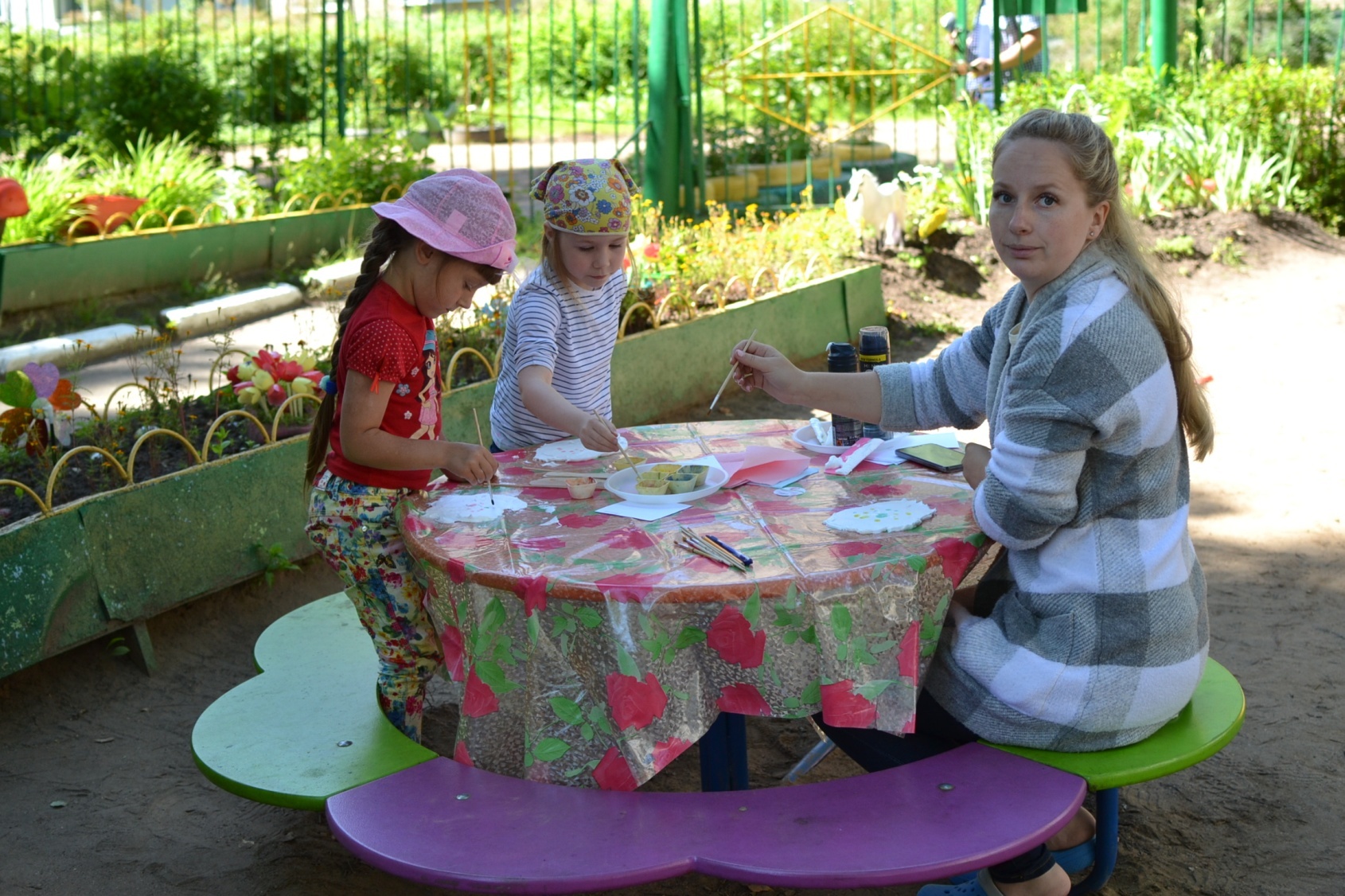 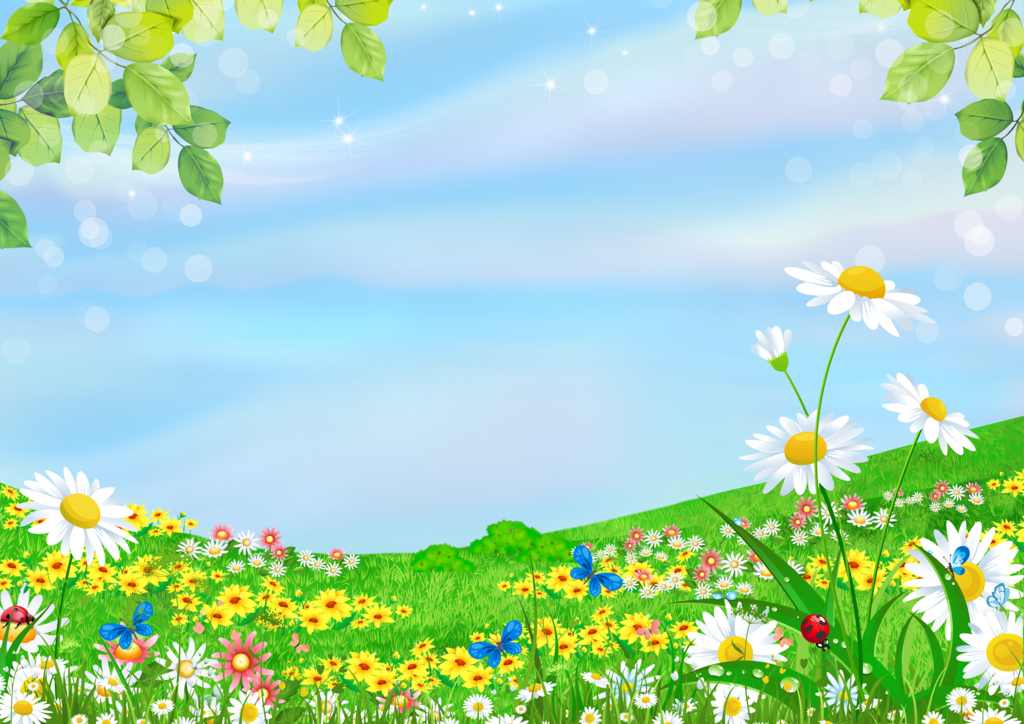 «Ах, какие модники!»- скажут все про нас…
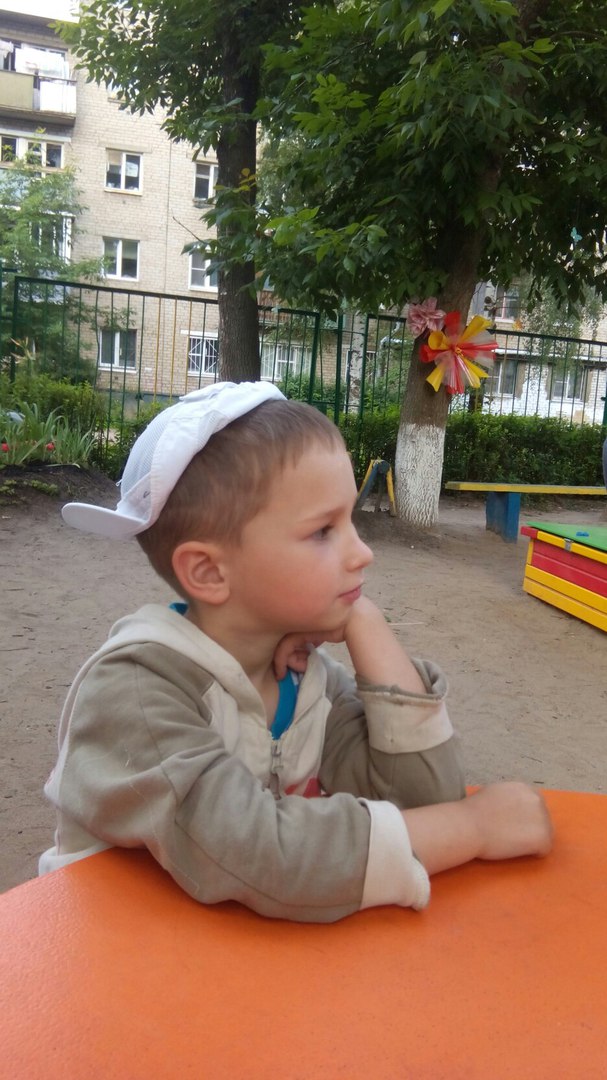 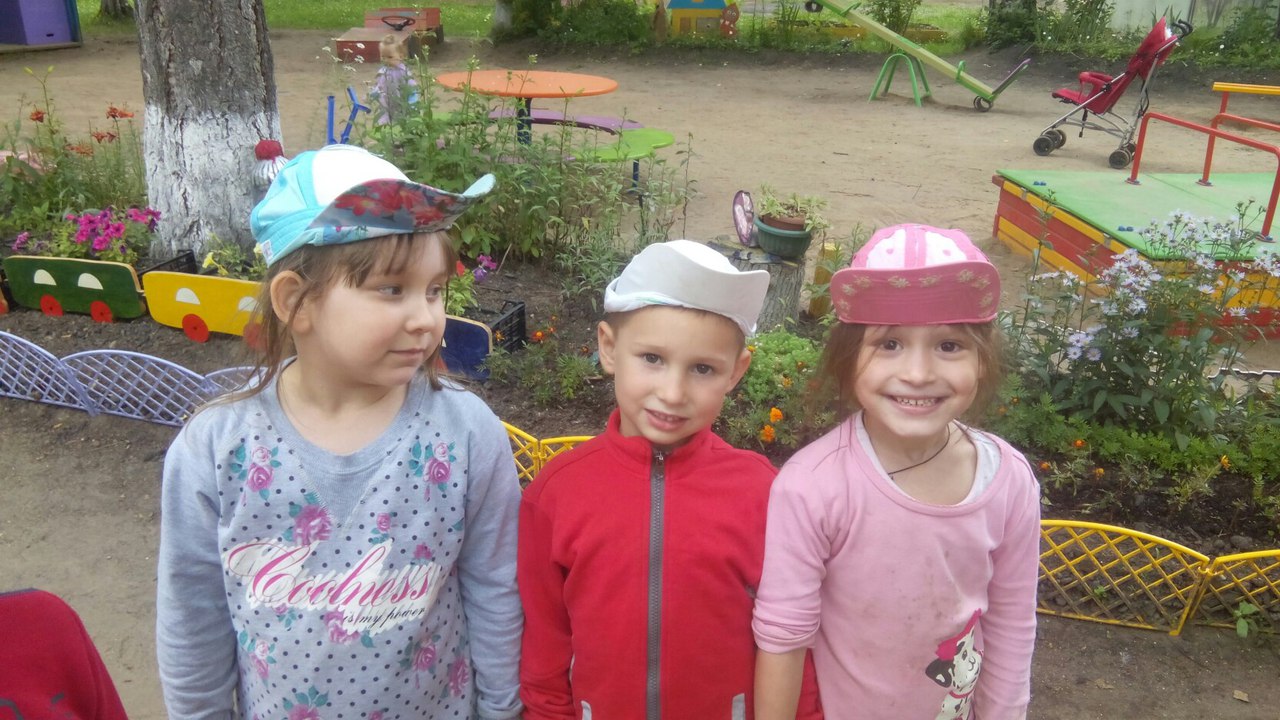 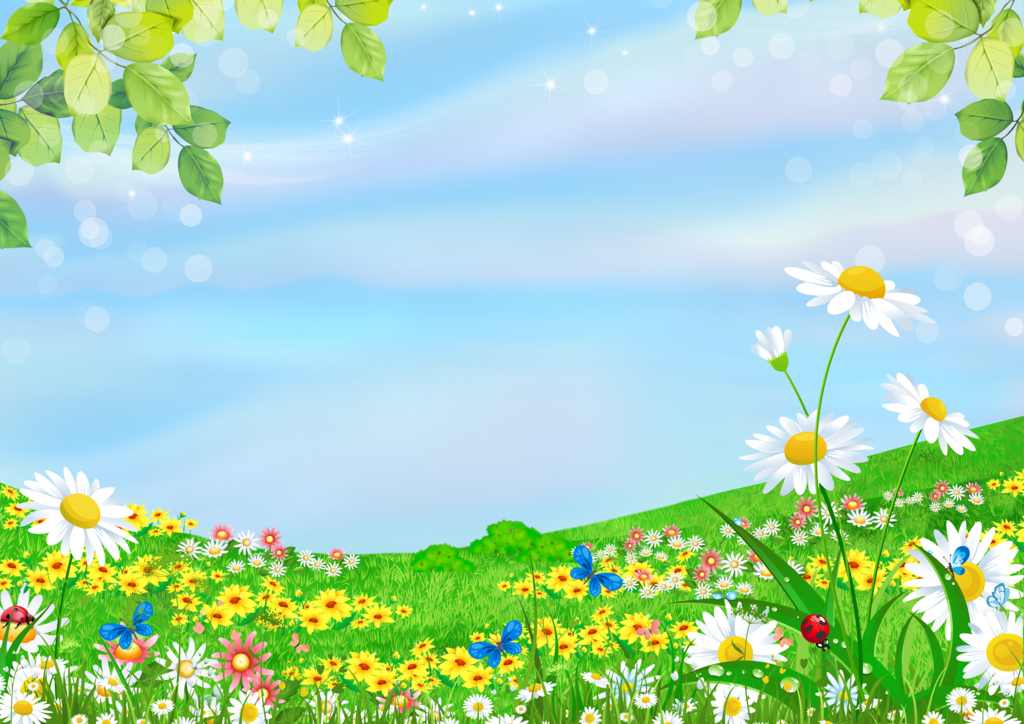 «Наконец -то я в театре, как я этого ждала!…»
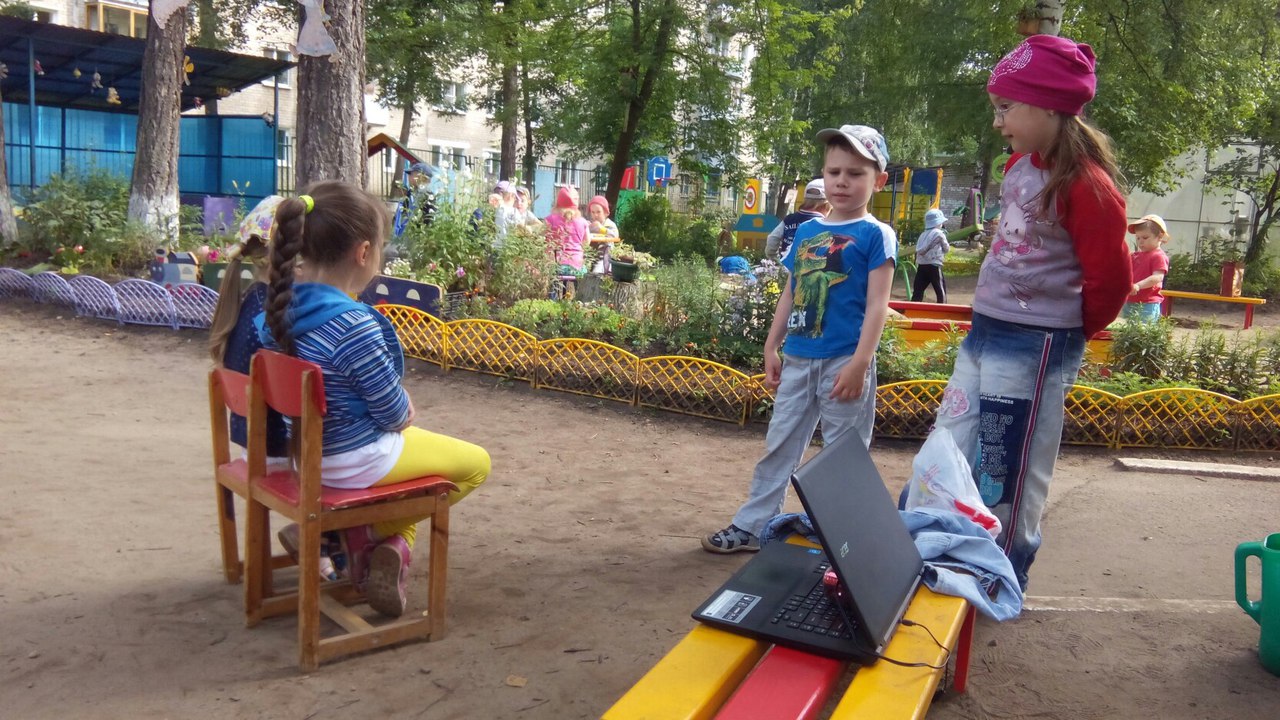 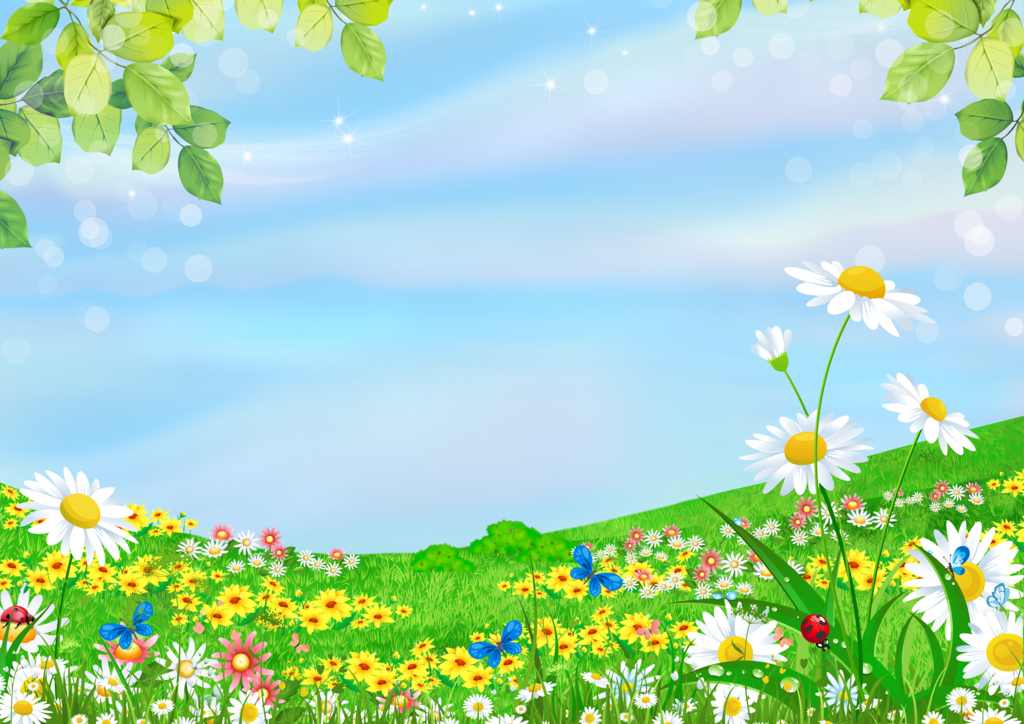 Лейка, воду не жалей-ка,Клумбы, грядочки полей-ка!
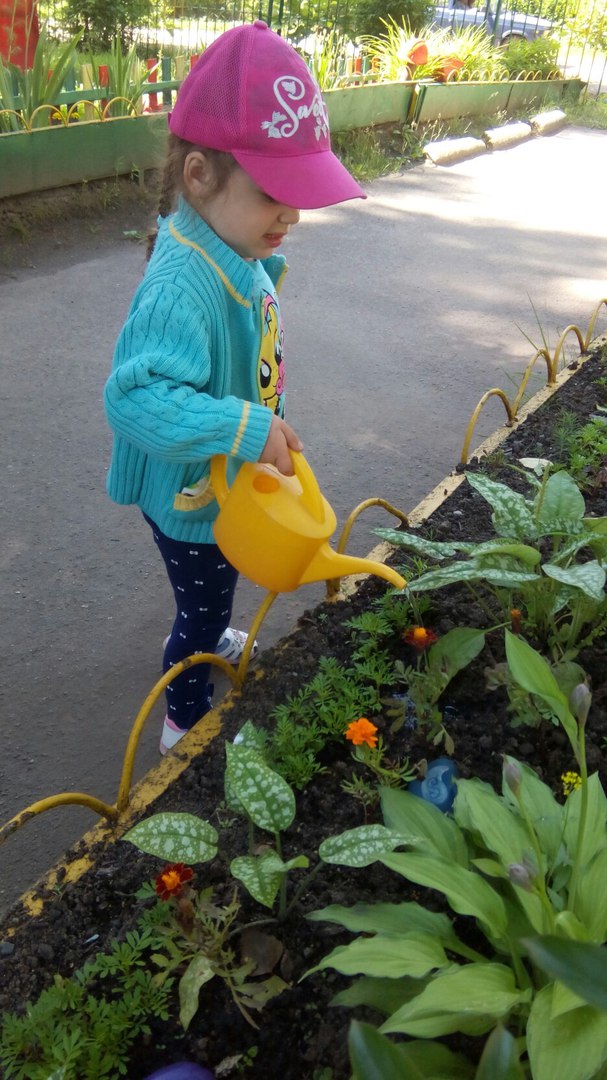 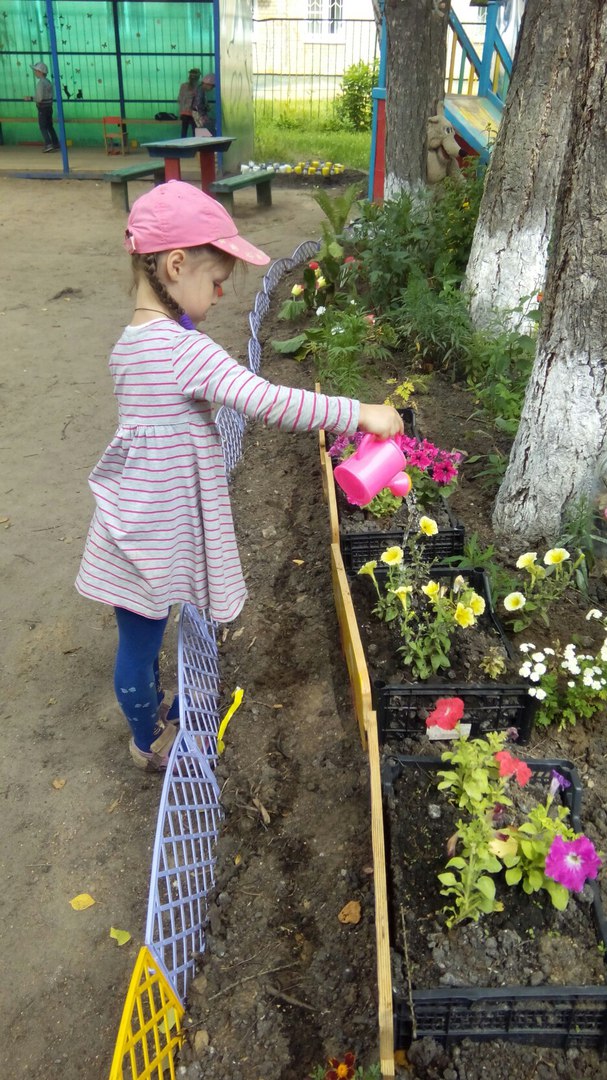 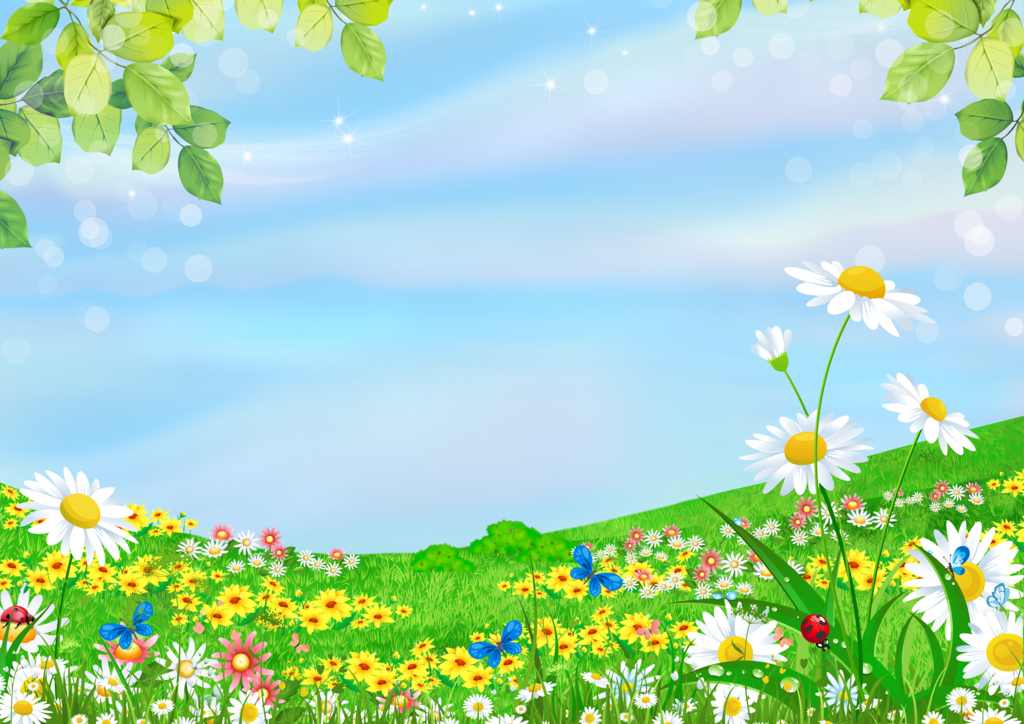 Раз, два, три, четыре, пять- начинаем мы играть!
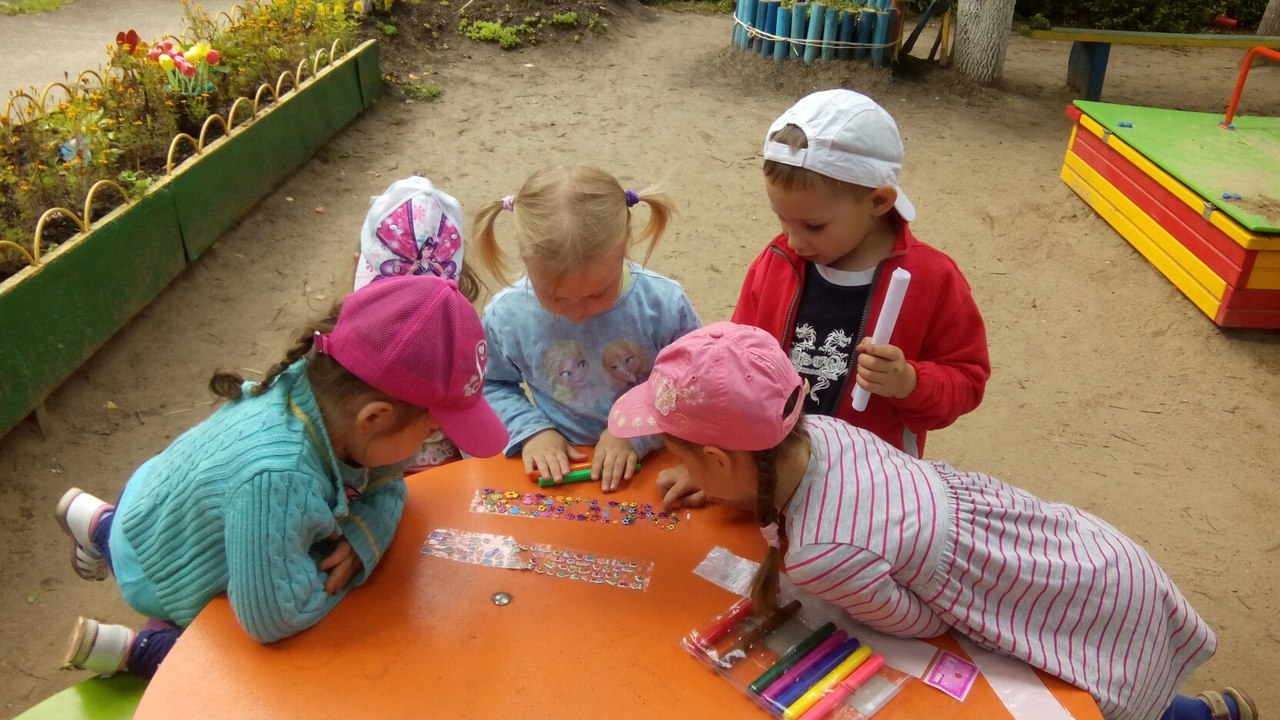 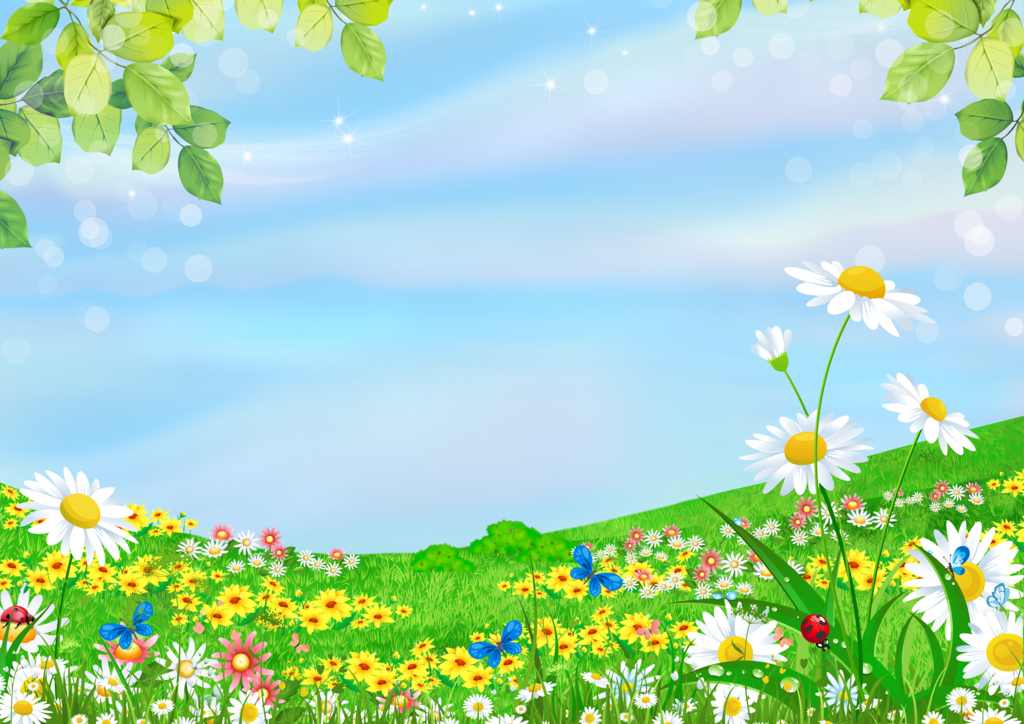 И посуду мы помоем, и цветочки мы польем
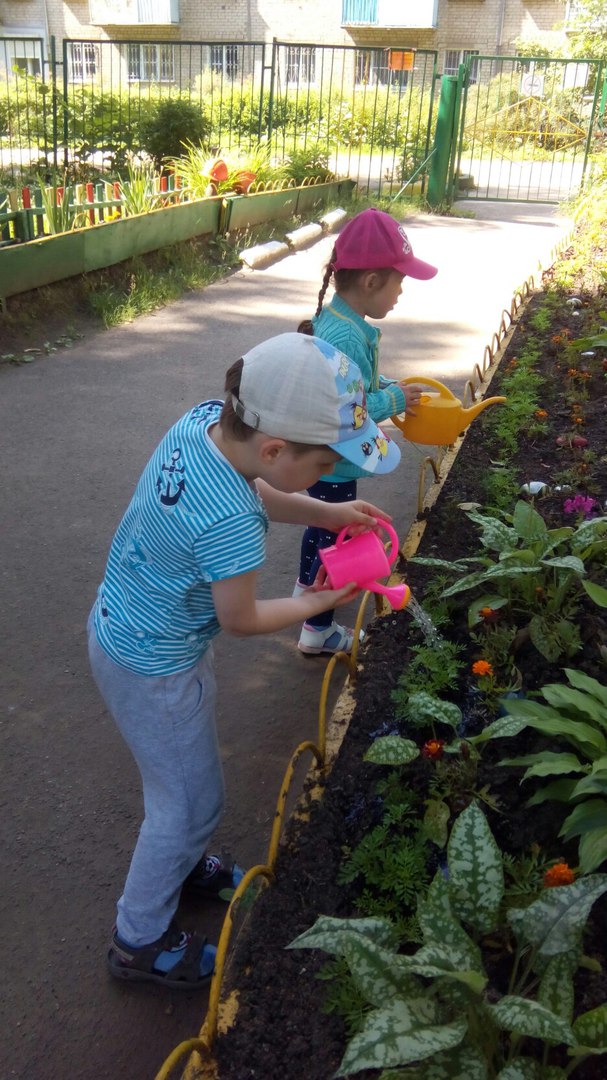 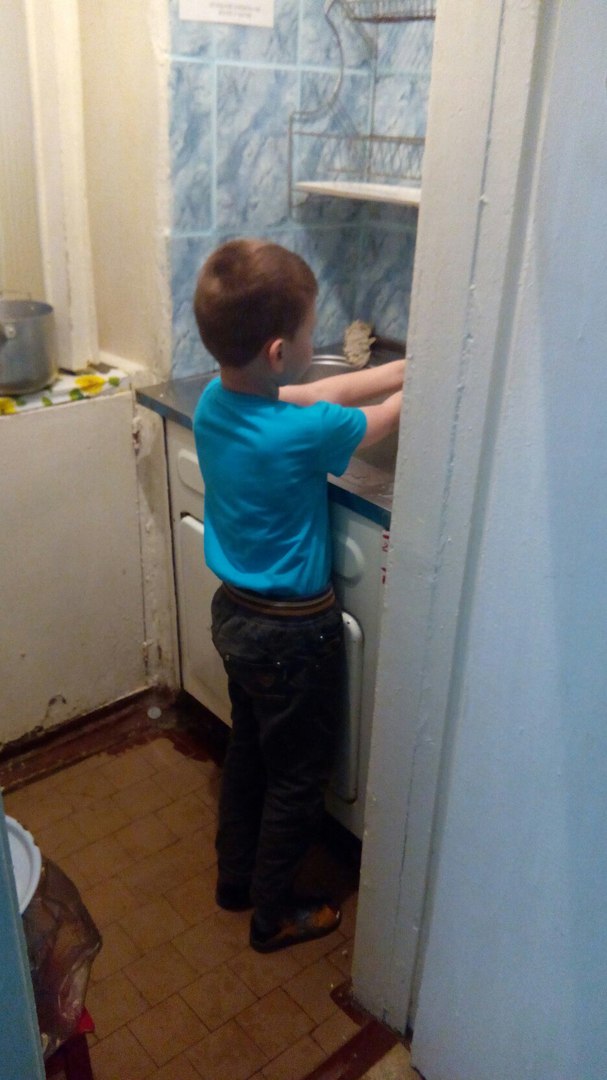 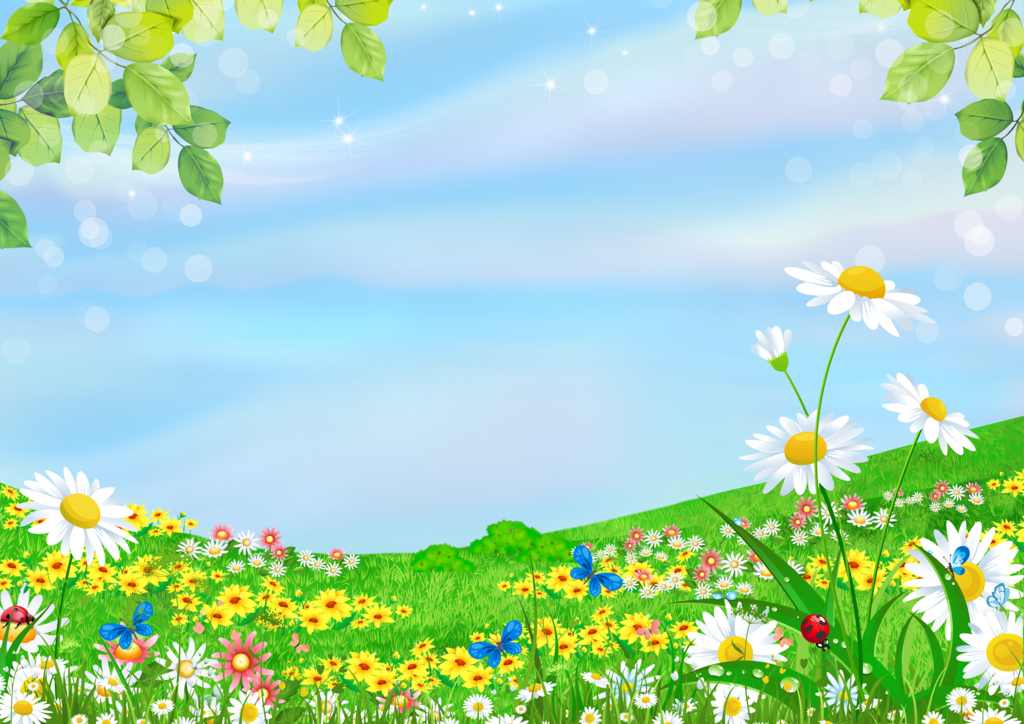 Строим  убежище на случай Армагеддона…
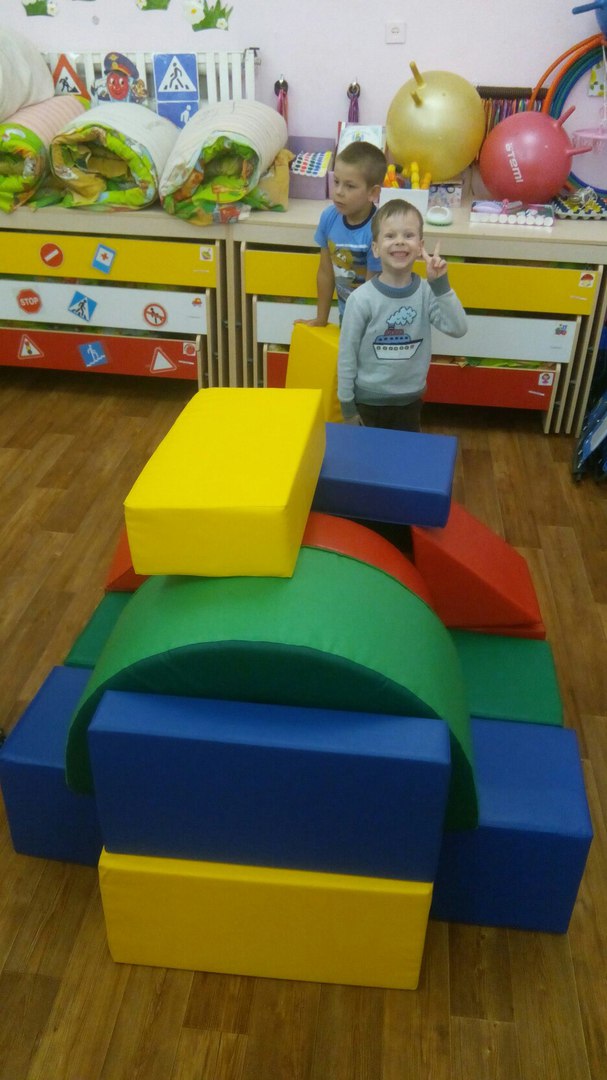 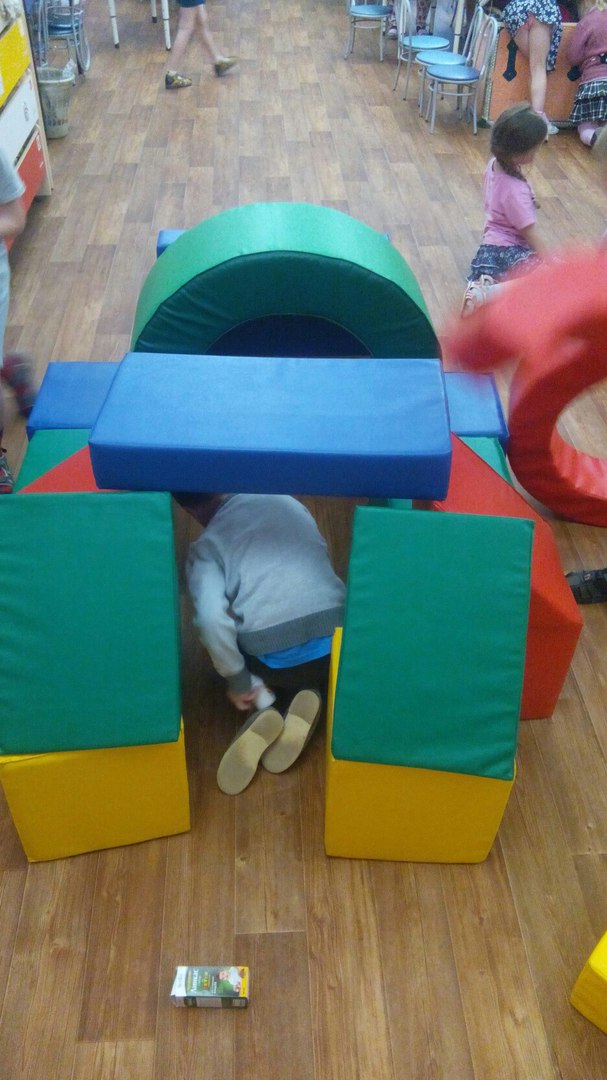 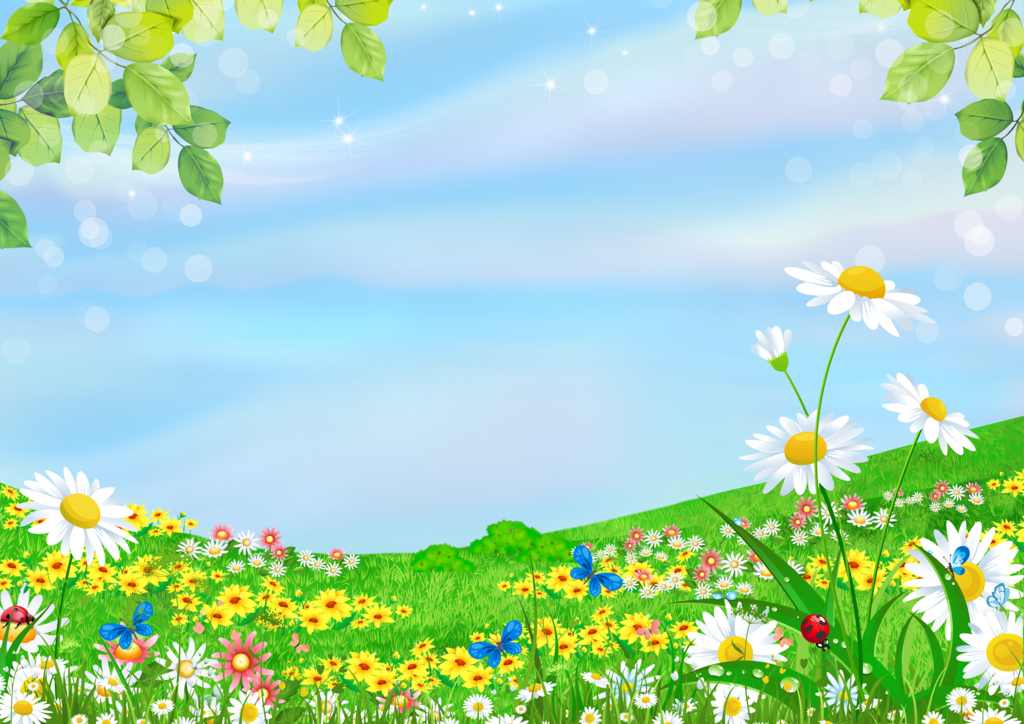 Каждый ,кто в саду живет очень любит  он компот!
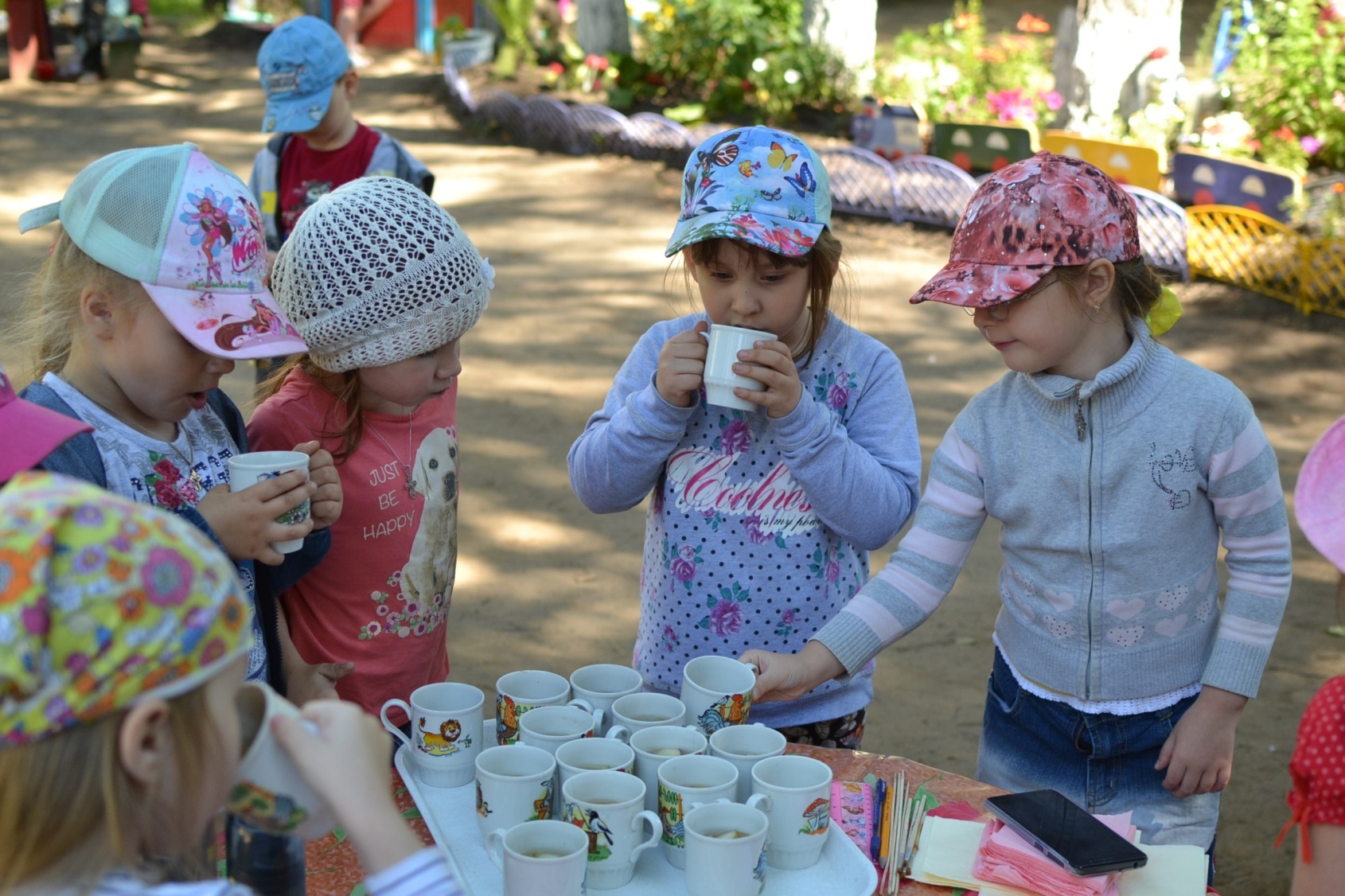 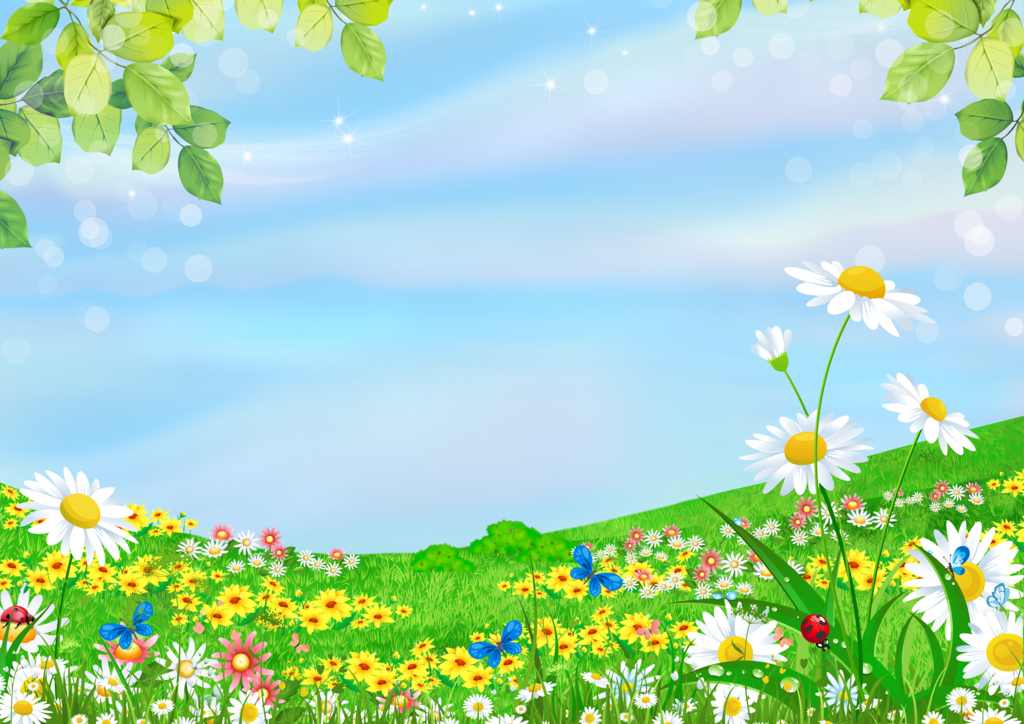 Танец – чудо из чудес,словно этот мир исчез!
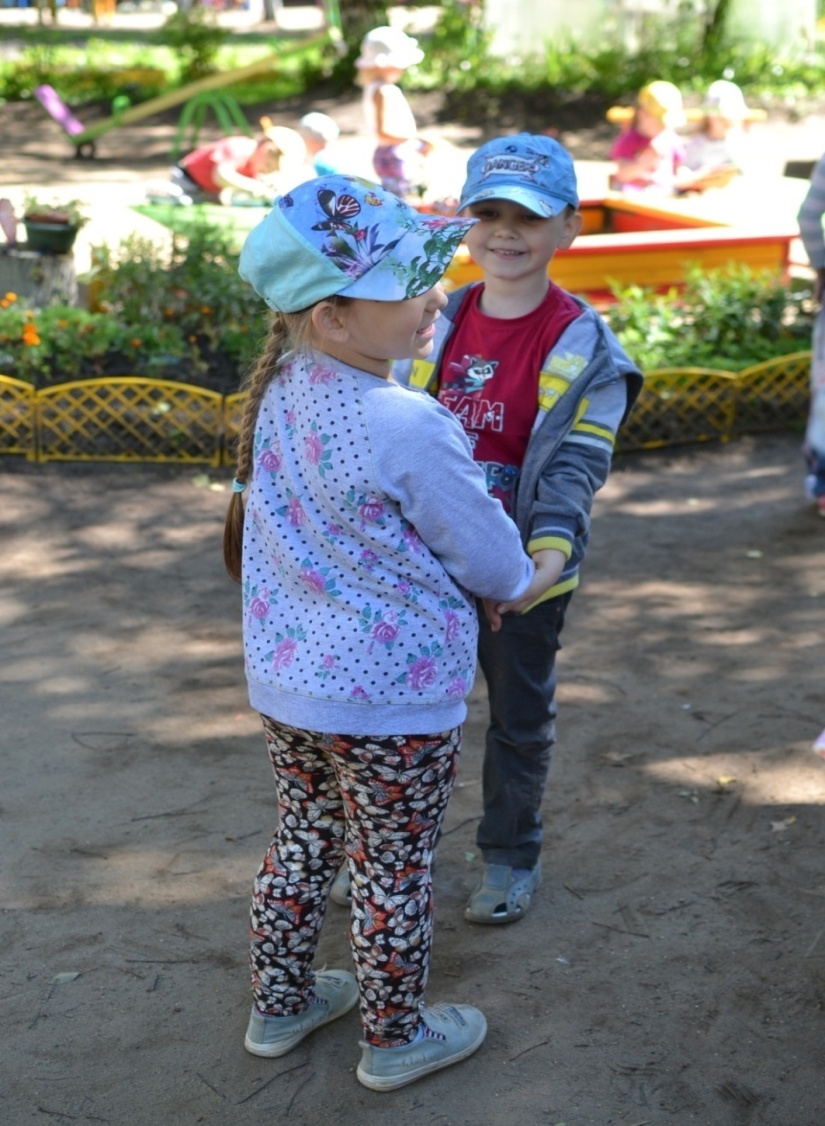 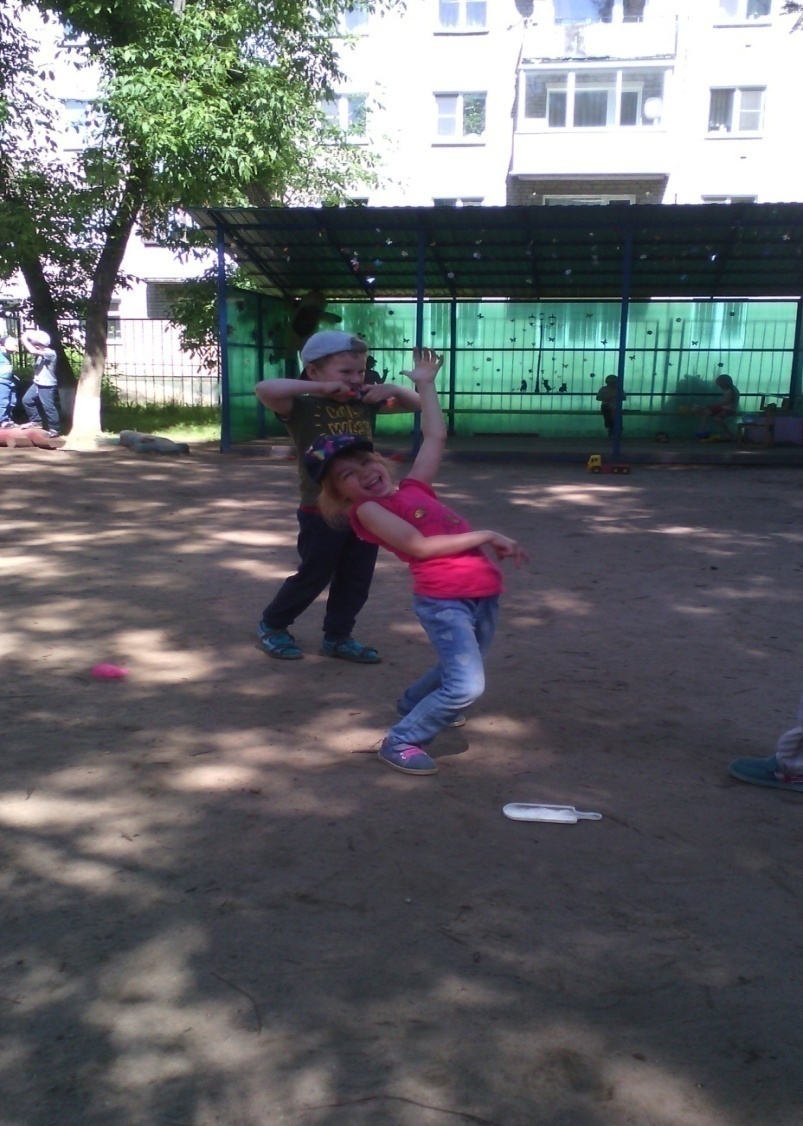 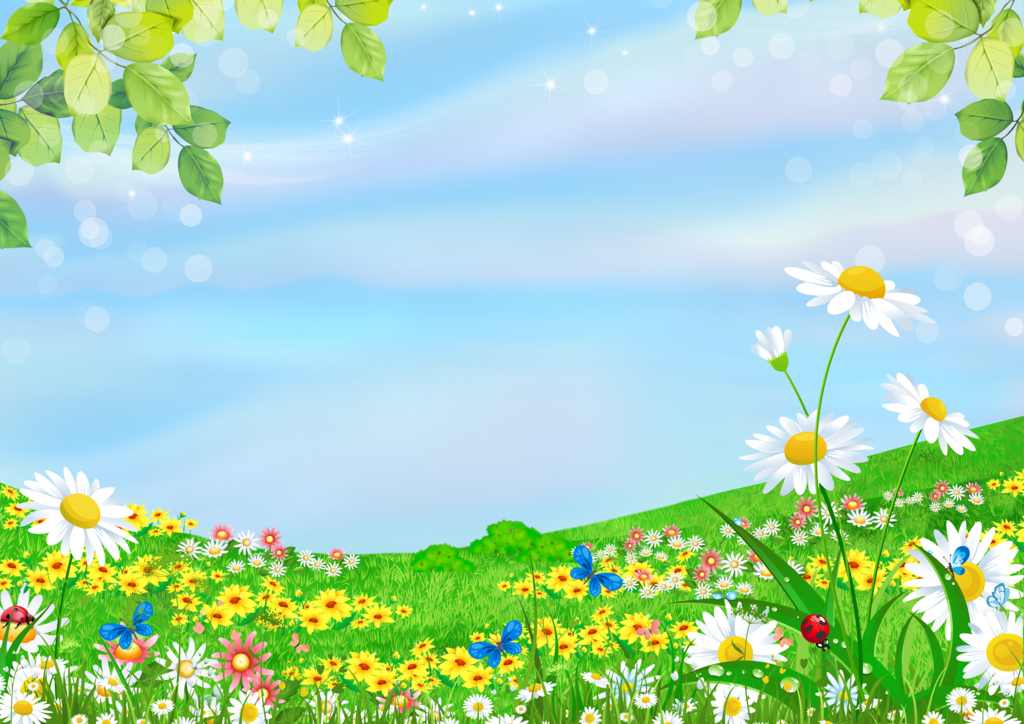 Совершенно не секрет- без воды нам жизни нет!
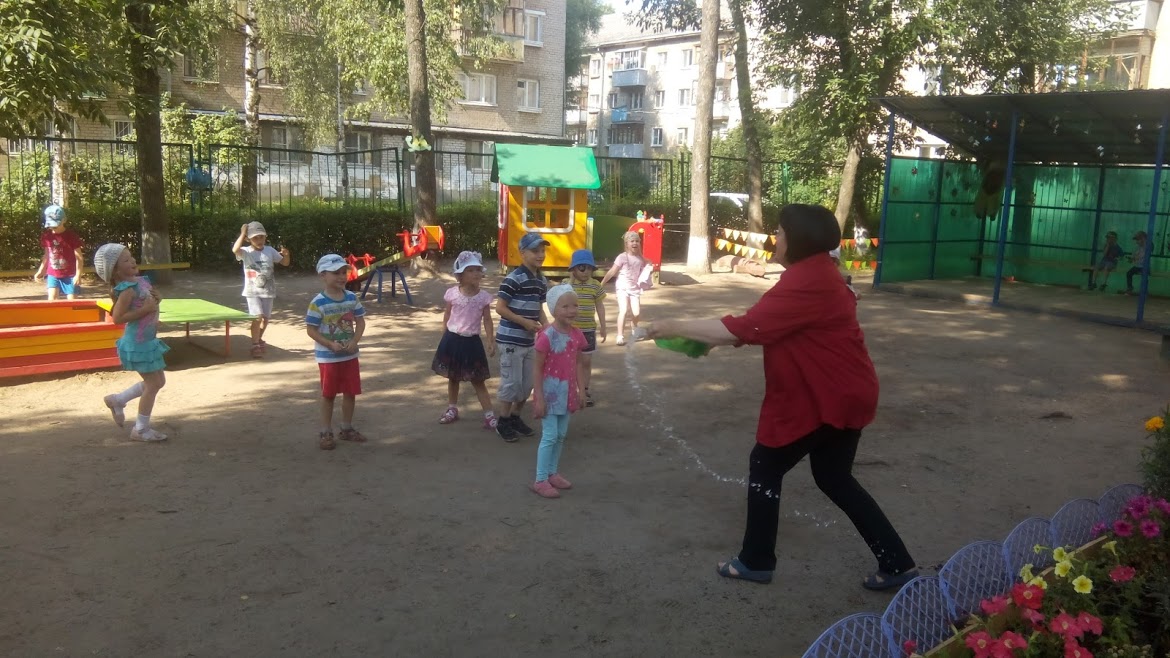 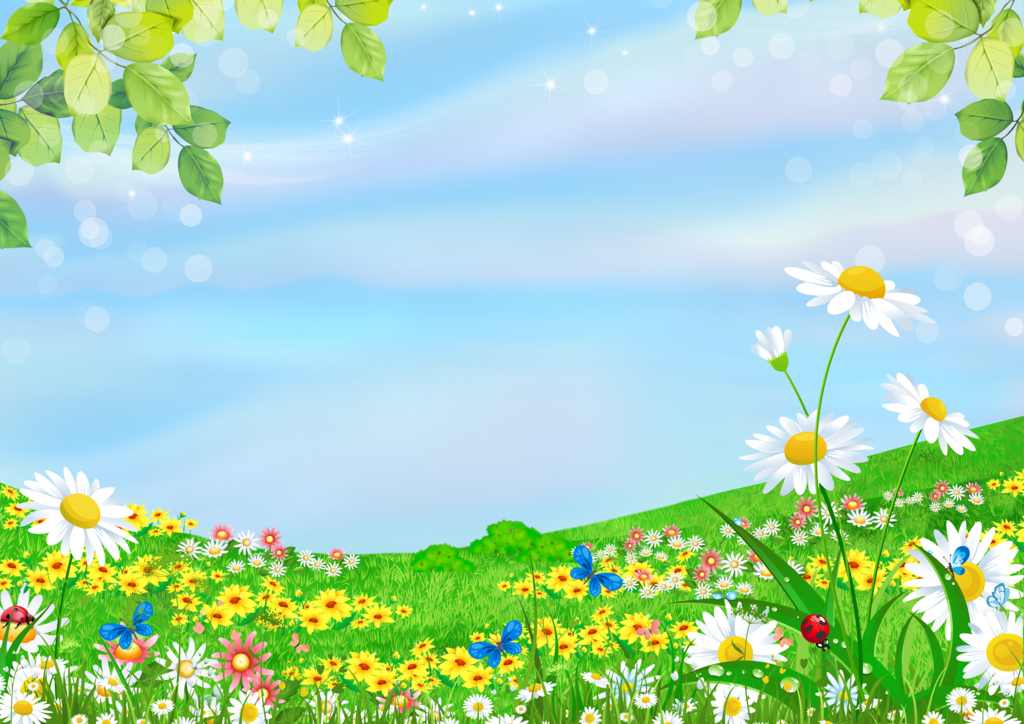 Флаг бывает разный,  но мне всего милейБело- синий- красный флаг Родины моей.
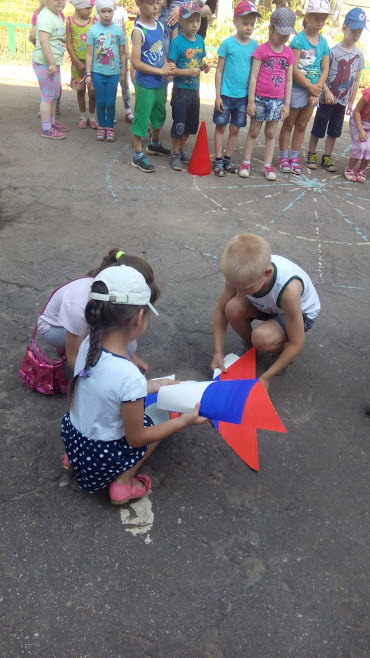 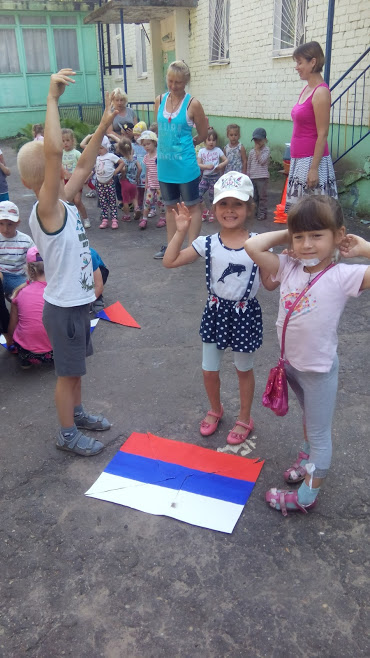 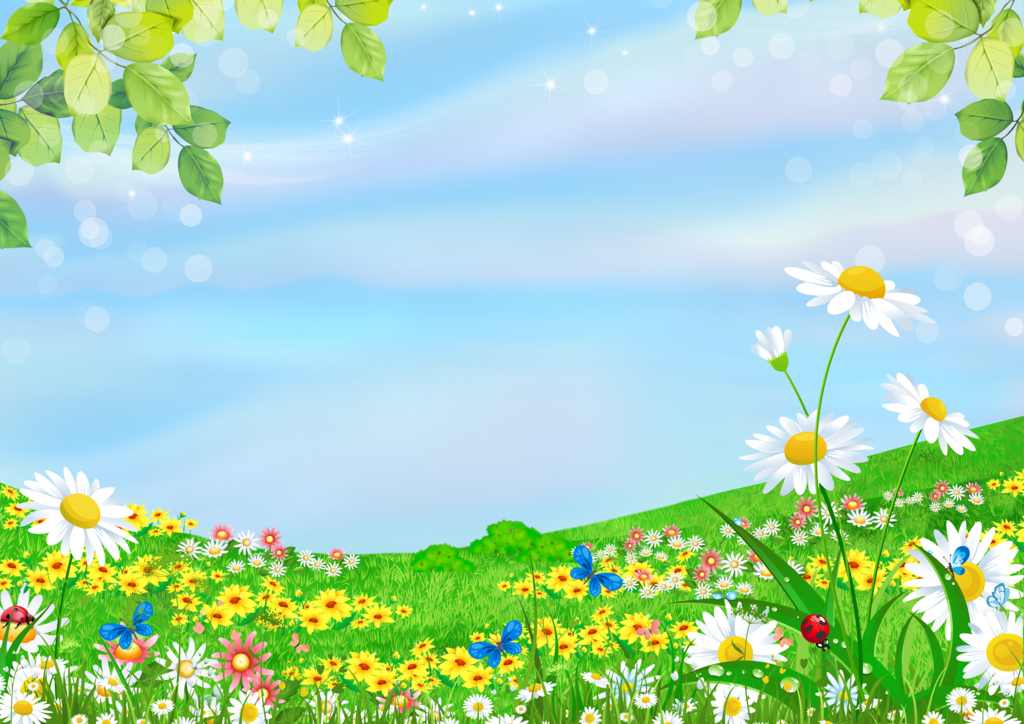 По порядку стройся в ряд!На зарядку все подряд!
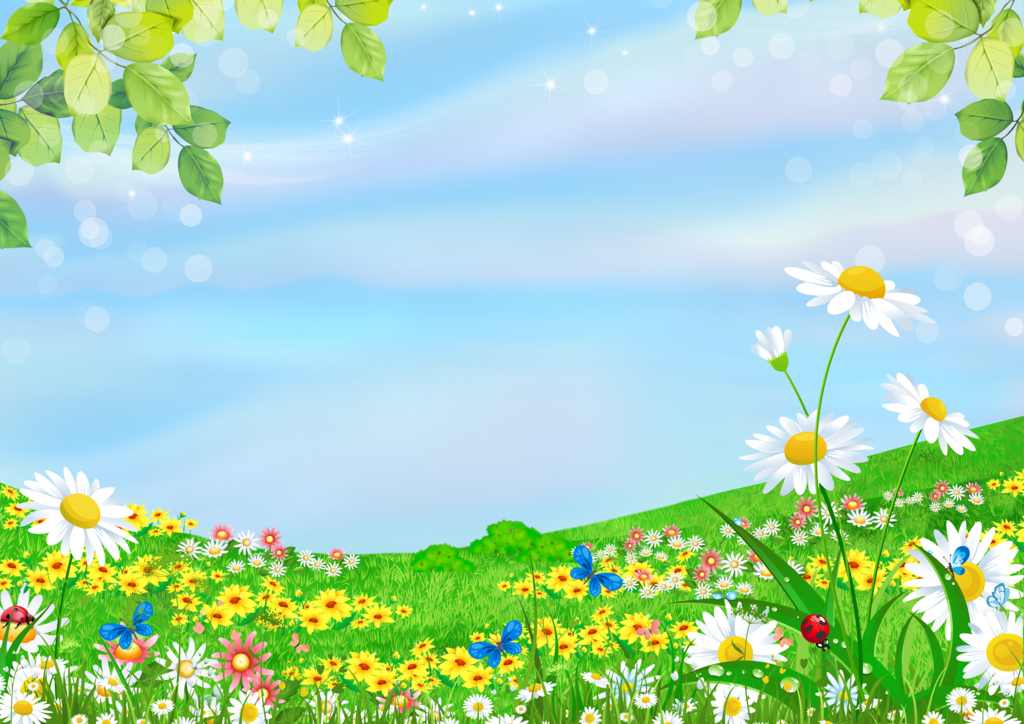 Спорт нам плечи расправляет,Силу, ловкость нам дает.
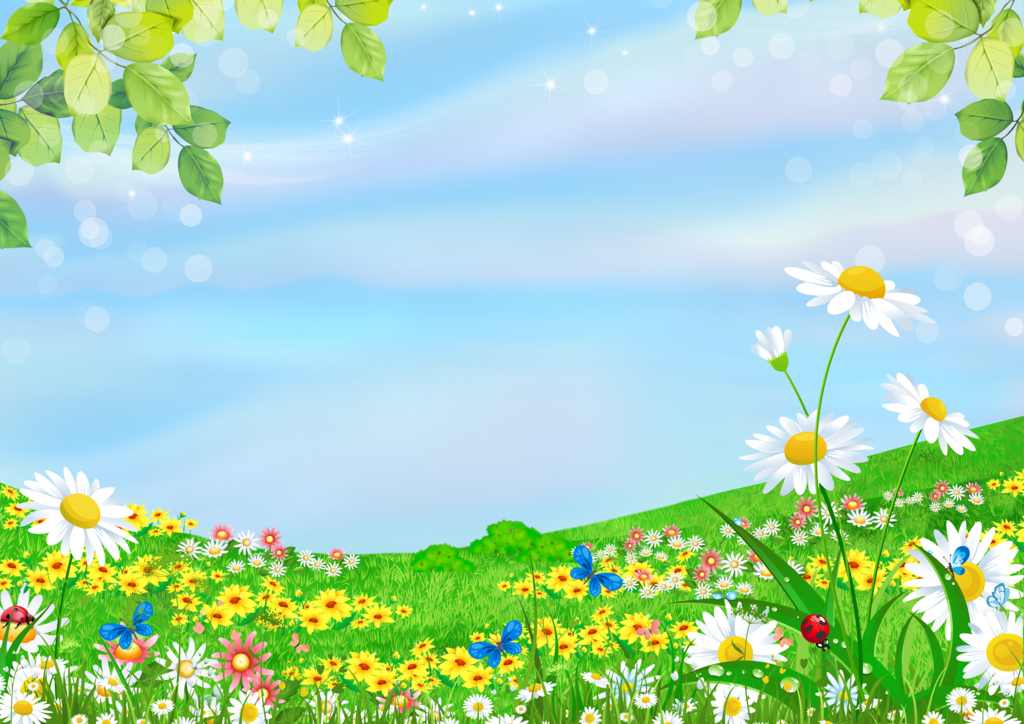 Ищем клад, роем котлован
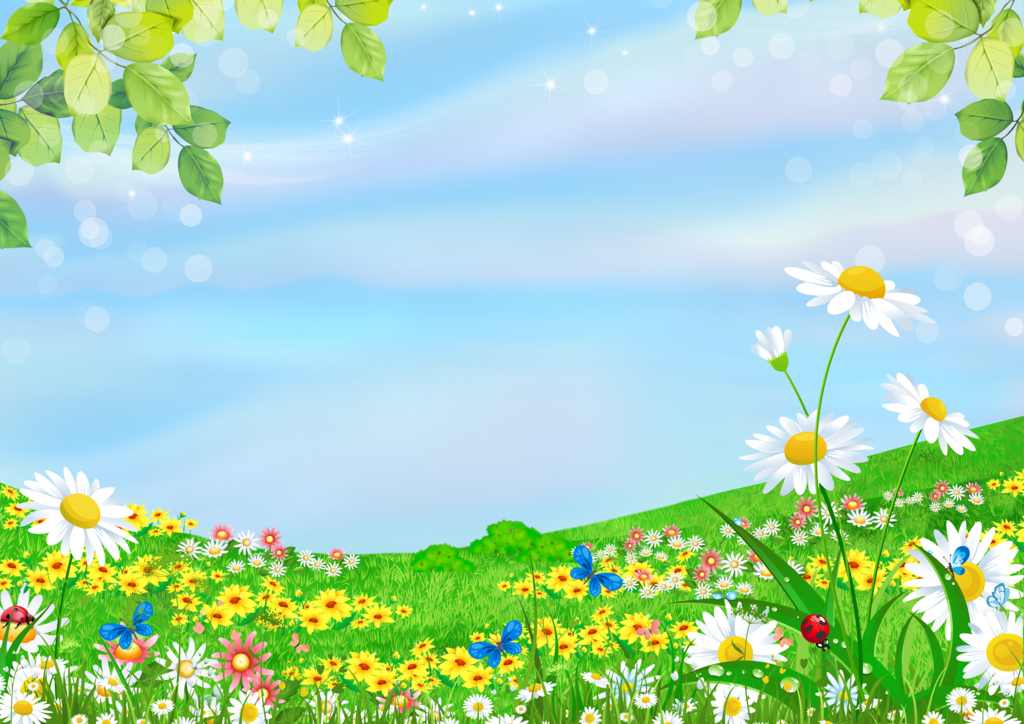 Все собрались на обед.И чего тут только нет!
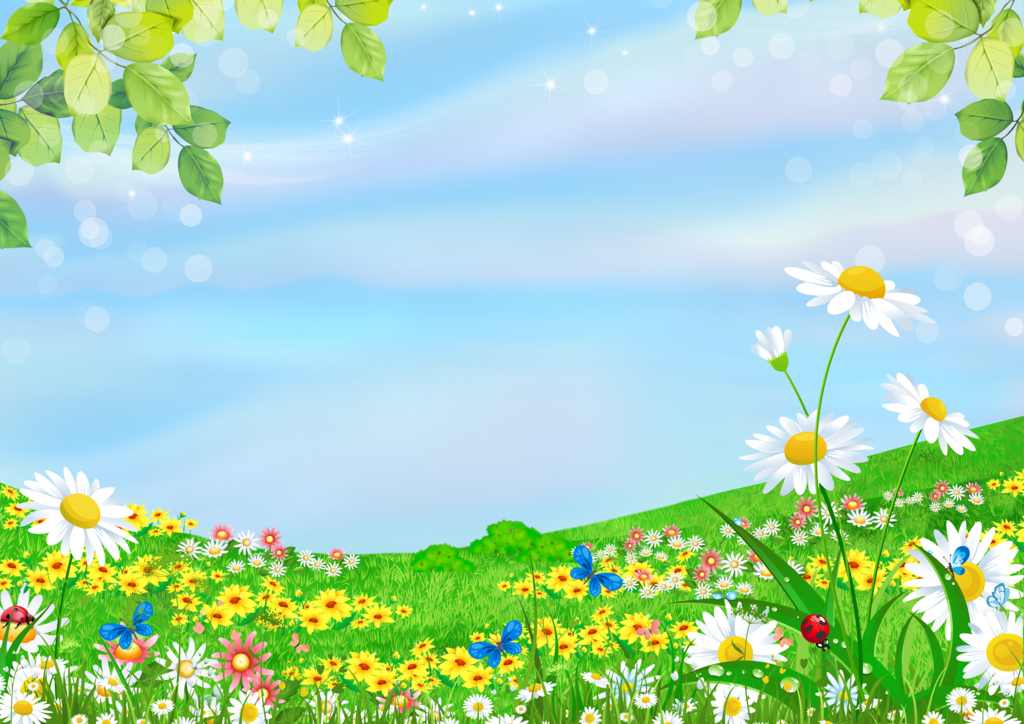 В детском садике у нас наступает «тихий час».Дети глазки закрывают и тихонько засыпают.
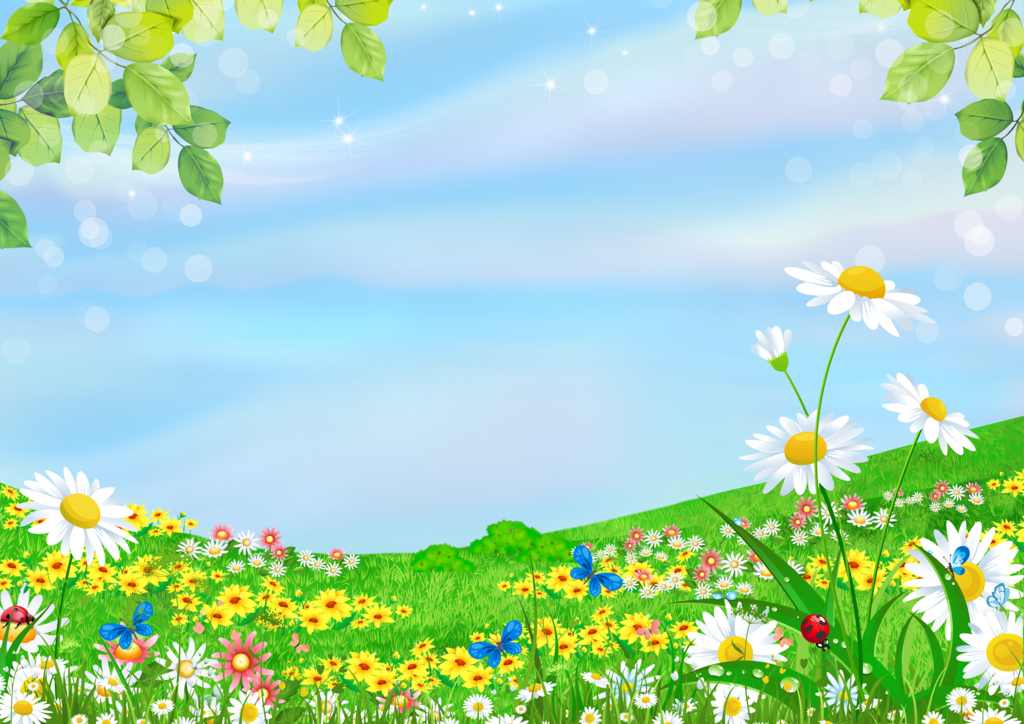 Мы так играем каждый день,И нам придумывать не лень.
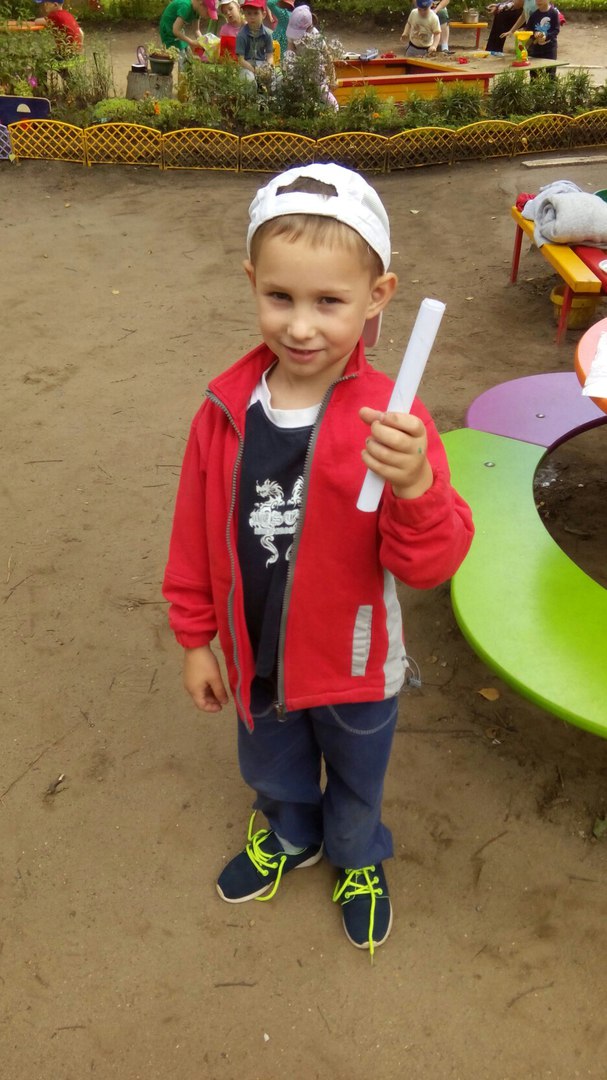 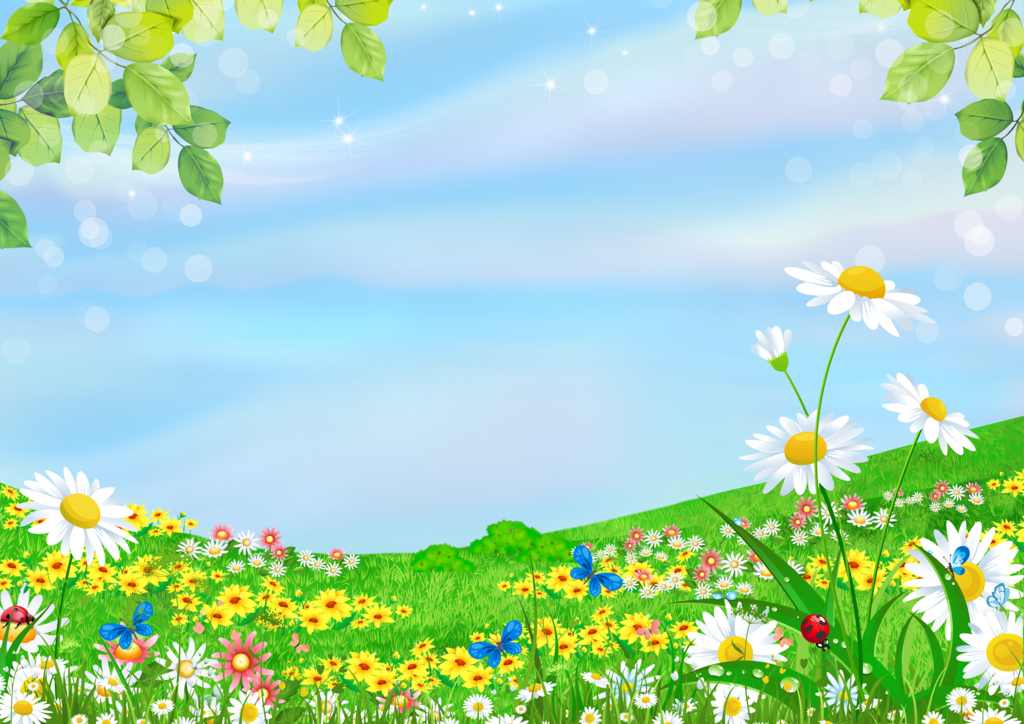 Хочешь быть здоровым, сильным?Занимайся спортом ты!
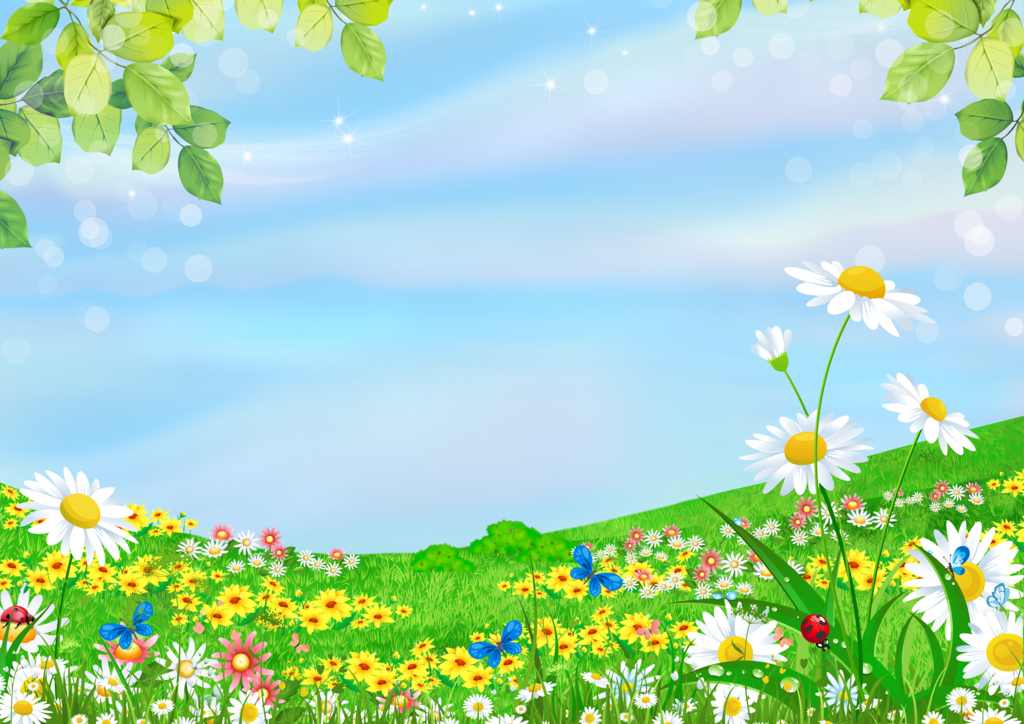 В библиотеке для ребят на полках книги в ряд стоят Бери, читай и много знай, но книгу ты не обижай.
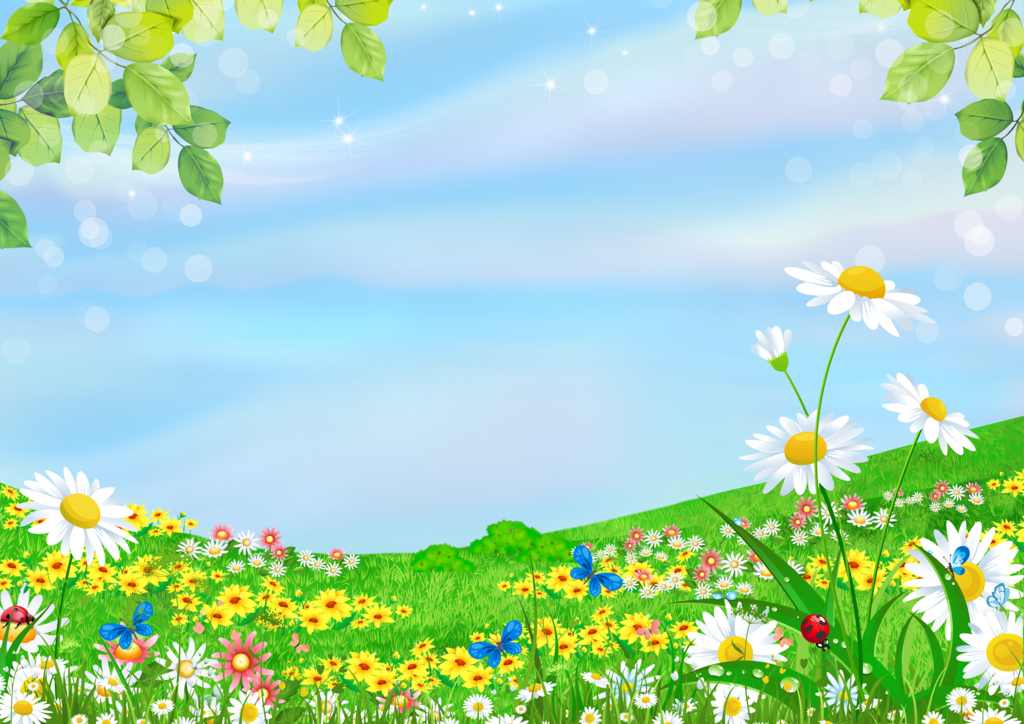 Квест – игра «Мы пираты»
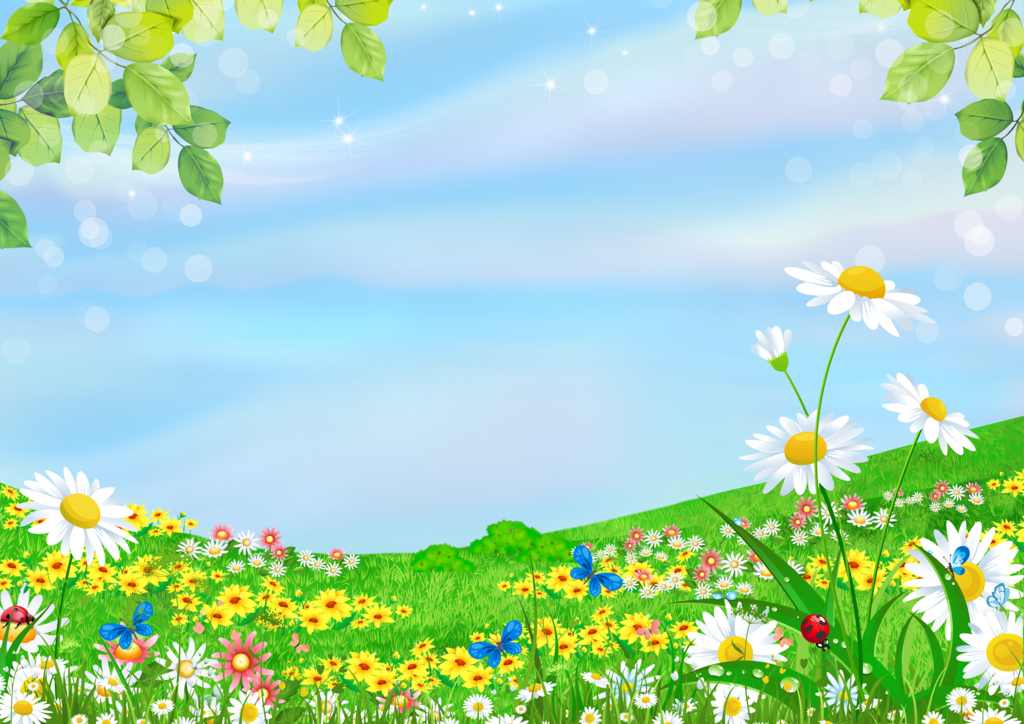 Пакует чемоданы Лето: 
Жару, цветы кладет в пакеты,
И стопкой ровной после сушки-
Из одуванчиков подушки.
Сложило бережно в кармашек:
Лягушек,  бабочек, букашек,
Жуков и мотылька ночного…
-Пора! Я, кажется, готово!
В кладовке- соки и соленья,
И из смородины варенье.
Мой поезд будет ровно в восемь,
И не забудьте встретить Осень!
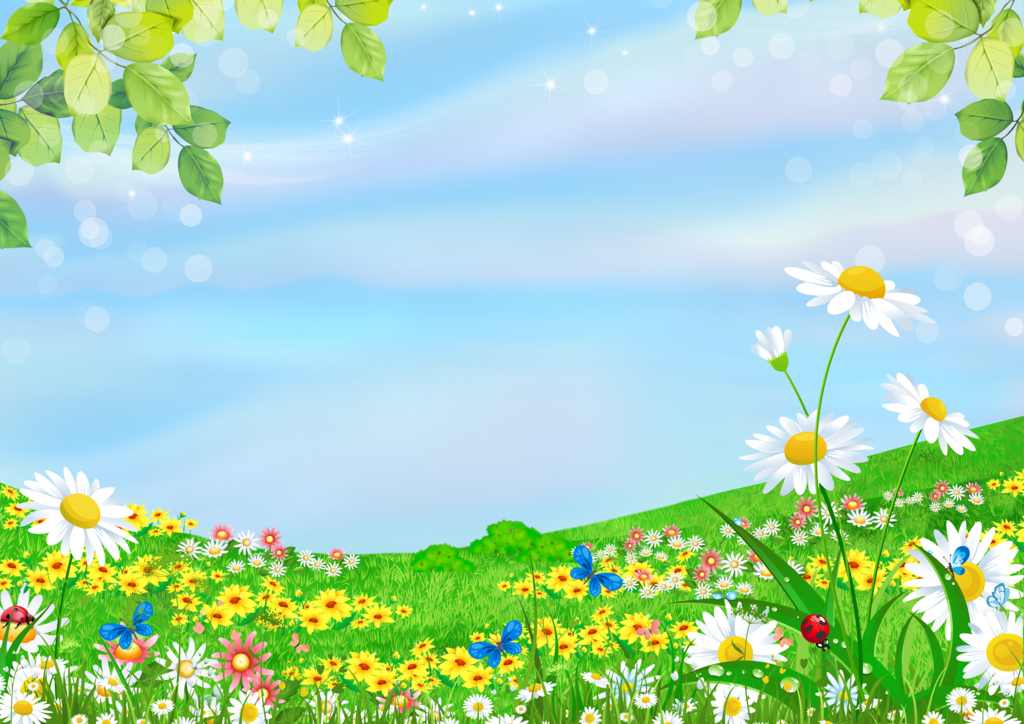 Спасибо за внимание!